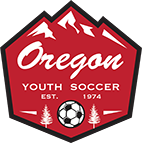 Oregon Youth SoccerSeasonal Year2024 - 2025
Updated 8.31.24
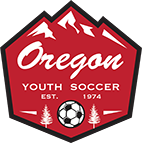 “in any given moment we have two options: to step forward into growth, or step backward into safety”-Abraham maslowAmerican Psychologist
Club Admins & DOCs,
Our member clubs can continue to grow and develop players when they are given the tools to do so, and a push in the right direction. 
In our traveling road show with this calendar, we received a huge amount of positive feedback, as well as some fantastic change requests. You have all been a huge part of this change, and we cannot thank you enough for your demand for us to improve, too.
This document, along with our Club Standards Initiative, will lead Oregon to become the most educated, organized, and respected league in Region IV by 2028. 
We can do that by focusing on a few key points that determine how successful our clubs and, by definition, emphasizing those key markers as a sign of success within an organization.
The main goal of producing this yearlong calendar is to give our members the ability to plan their entire seasonal year in the summer. We have introduced new programming, new events, and made some changes to our cup competitions. We have placed a premium on coaching education and the ongoing push for excellence in our league. We have also added specific requirements, and a new format to our Premier Gold and Silver divisions to enhance our best teams and challenge them to be better still. 
All this will enhance all our missions, which is to get more kids playing soccer, for longer, in better environments, and at a higher level.
-Oregon Youth Soccer
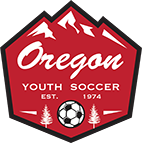 2024 / 2025seasonal yearThe Year Ahead
3
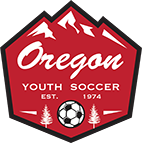 Goals24/25 seasonal year
Player RetentionOur goal is to have more players stay in soccer year-over-year. We can achieve that through a better experience.
Coaching ImprovementOur goal is for Oregon coaches to have access to the tools they need to provide players with the best playing environment possible. 
Family ConsiderationOur goal is to balance family fatigue through periodic breaks and age-appropriate scheduling
Accountable Playing EnvironmentHolding our standards high when it comes to the game day experience starts with the facility requirements, and game participants from the coaches, players, fans, and referees
Challenge Club AdministrationBy providing access to tools to help clubs operate efficiently, we can expect higher standards off the field as well as on
4
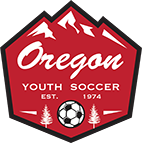 What isn’t changing24/25 seasonal year
Your Game CountYou will not lose any games with this new schedule. There have been some shifts, and some realigning of divisions, but your game count stays the same.
Your Cup Competition OptionsState, Presidents & Founders is all there! United Cup is back as well.  
Registration PlatformWe’ve pushed our system to make changes to make us more efficient.
Coaching Education EmphasisYou will see a renewed push to focus squarely on coaching education and have made this a central focus this coming year.
Our Seasonal YearIt still starts in September, and still ends in May. There are some tweaks along the way, but the game dates fall within the range everyone is used to.
Your Staff SupportOYSA Staff is here to support all member clubs with the huge variety of questions and issues that arise during the year.
5
Scheduling & ReschedulingWe will give you more of your schedule, sooner, and with clear direction and transparency as you have asked.
Frequency of GamesFor our older age groups, we’ve minimized the risk for injury by reducing the frequency without reducing the number of games.
AccountabilityThis calendar is a working document. 2025/2026’s version will continue to evolve as we make our way through this year. Change is hard, but necessary.
College DaysWe’ll have college exposure within our league programming now with a centralized location for our oldest groups during the Spring season.
Olympic Development ProgramThis has been changed significantly to adjust to the changing landscape and to place ODP back firmly into the identification landscape for players.
FeesWe have raised our fees by around 4-5% in most cases. We are still overwhelmingly less expensive than other leagues available to clubs but acknowledge that the cost of doing business has risen, too.
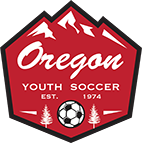 What is changing24/25 seasonal year
6
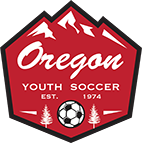 Our commitment to you24/25 seasonal year
We have been fully transparent with our member clubs throughout this process. The conversations have been honest, productive, and have revealed more in common among clubs than not.

The majority of you have expressed excitement about seeing this through the 24/25 seasonal year. The others will be walking with a skeptical eye, and that is completely fine, too. Change, no matter how small, is uncomfortable, and we want to be held accountable to you based on the success of these changes.

Our commitment to you is being willing to evolve over time. This schedule is unlikely to remain in place for the next decade, or even five years. Parts of it will need to be re-evaluated throughout the year, and that means we need to listen to our members and ensure that the product we put out meets the needs of the vast majority of them.
7
FALL 2024
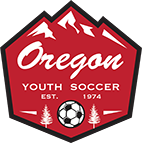 U11 – U14PREMIERGOLD - FALL
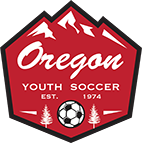 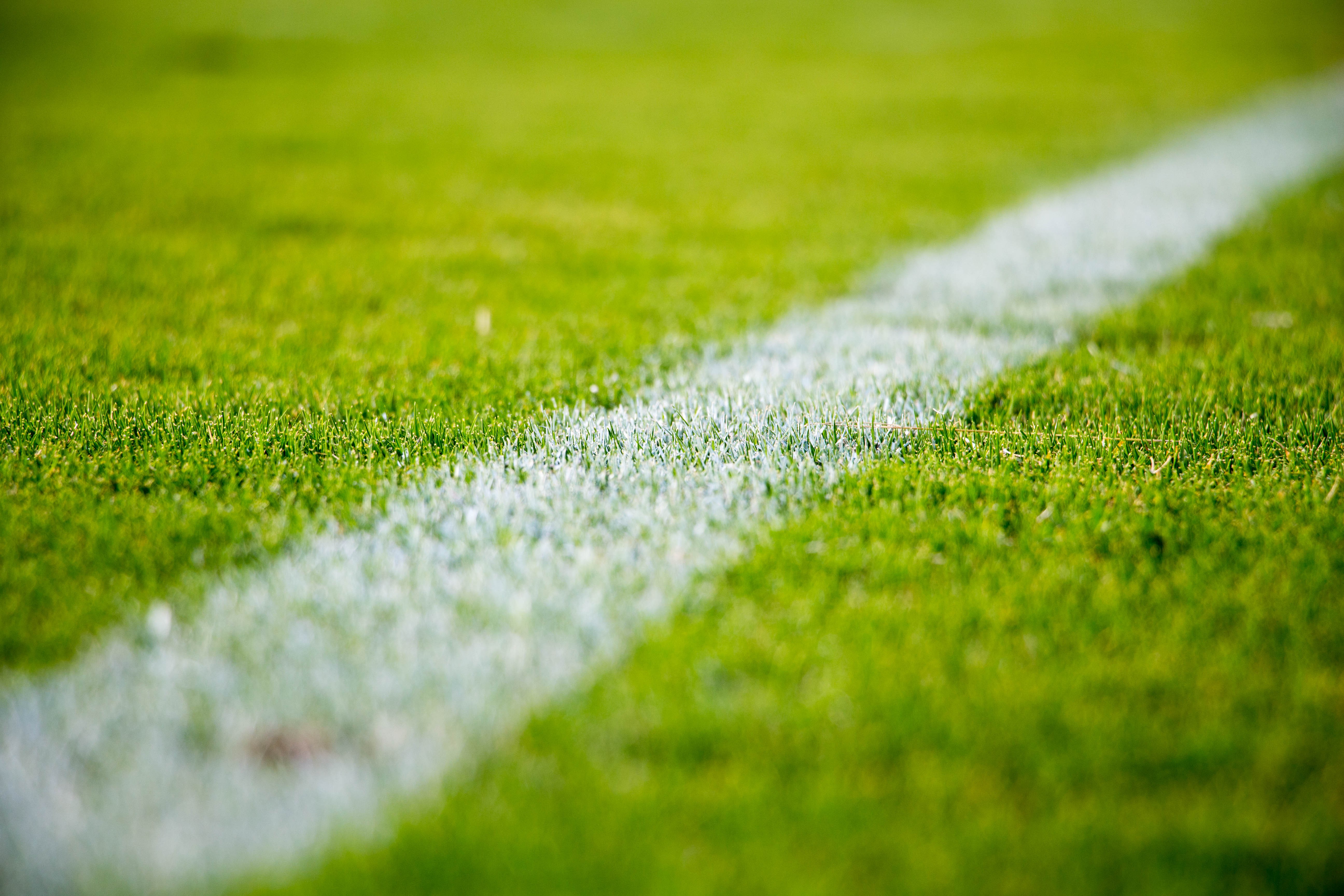 DIVISION REQUIREMENTSU11-U14 Premier GOLD - FALL
12 -GAME COST: $1,080
LOGISTICAL
Statewide travel
13-team division
Home & away games
Flexible commitment to 1-game per weekend
Scheduled make up dates
game commitment (12:8)
Sept – Nov schedule
Video home games - recommended
Join league exchange
PRACTICAL
Provide correct size fields at dates listed
Licensed coach- 2024/25
Sufficient field inventory
Ineligible for Presidents or Founders Cup
10
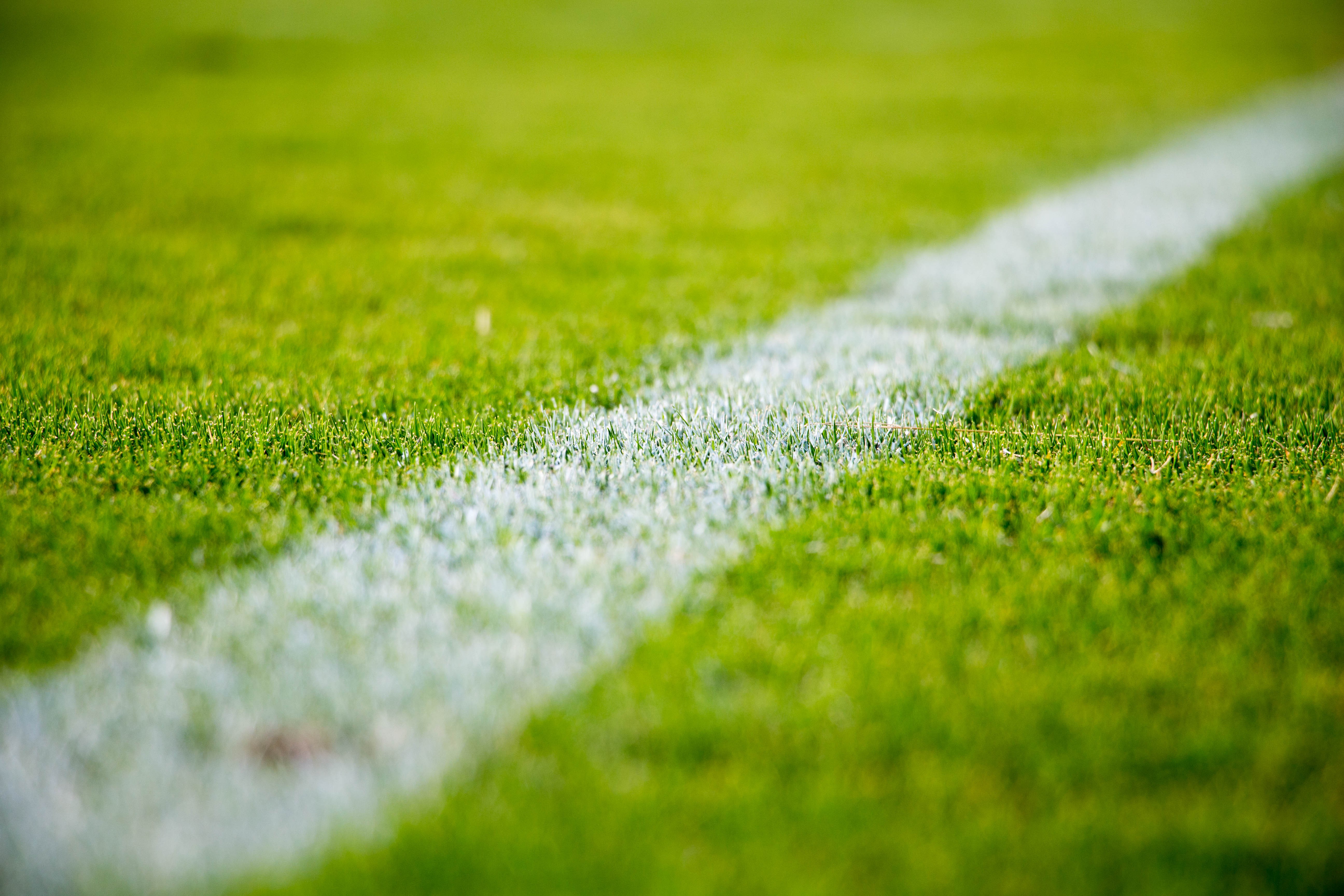 Important datesU11-U14 Premier GOLD - FALL
GAME WEEKENDS:
9/14, 9/21, 9/28
10/5, 10/12, 10/19, 10/26
11/2, 11/9, 11/16

Designated make up: (Fridays) 10/11, 11/15
OTHER DATES:
Registration due: 8/5
Seeding meeting: 8/8
Fields due: 8/5
Payment due: 8/5
11
U11 – U14PREMIER Silver FALL
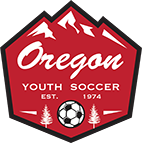 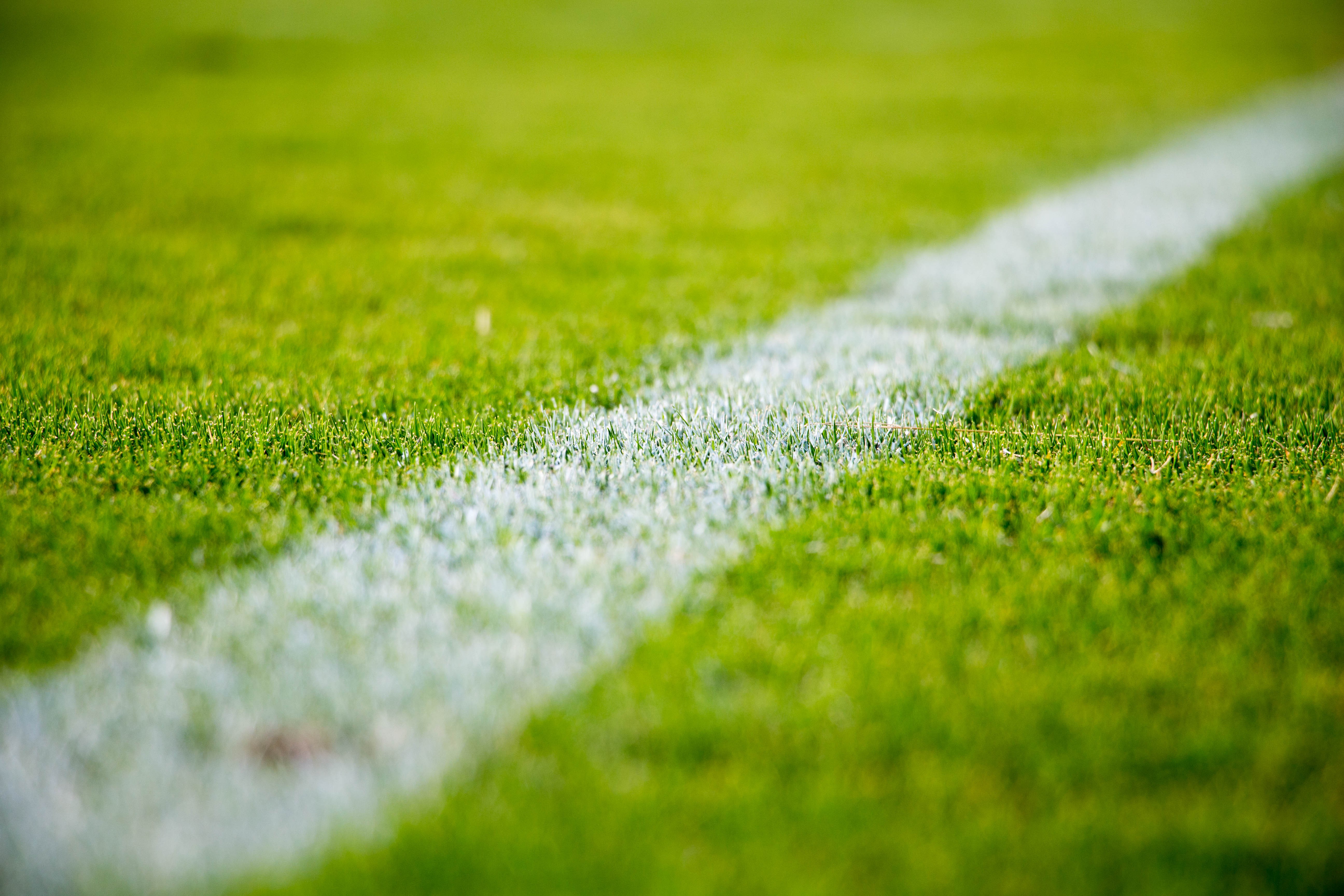 DIVISION REQUIREMENTSU11-U14 Premier Silver - FALL
12-GAME COST: $1,080
LOGISTICAL
Statewide travel
Max 15-team division
Home & away games
Flexible commitment to 1-game per weekend
Scheduled make up dates
12-game commitment
Sept – Nov schedule
PRACTICAL
Provide correct size fields at dates listed
Licensed coach- 2024/25
Sufficient field inventory
Ineligible for Founders Cup
13
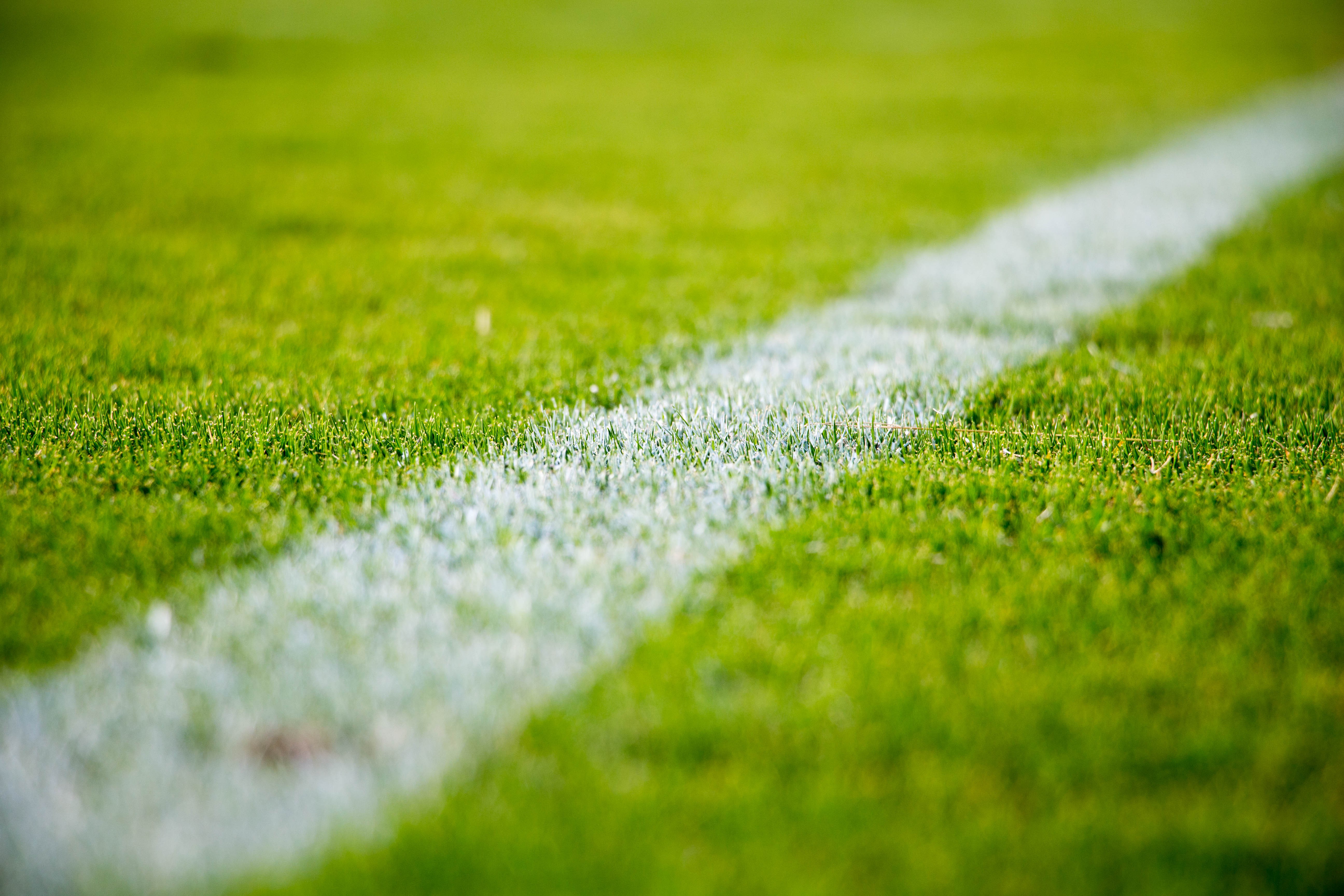 Important datesU11-U14 Premier Silver - FALL
GAME WEEKENDS:
9/14, 9/21, 9/28
10/5, 10/12, 10/19, 10/26
11/2*, 11/9*, 11/16*

Designated make up: (Fridays) 10/11, 11/15

*U11 & U12 teams choosing to play in Presidents Cup will finish 10/26
OTHER DATES:
Payment due: 8/5
Registration due: 8/5
Seeding meeting: 8/8
Fields due : 8/5
14
U11 – U14DIVISION 1-5 metroFALL
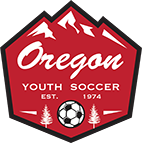 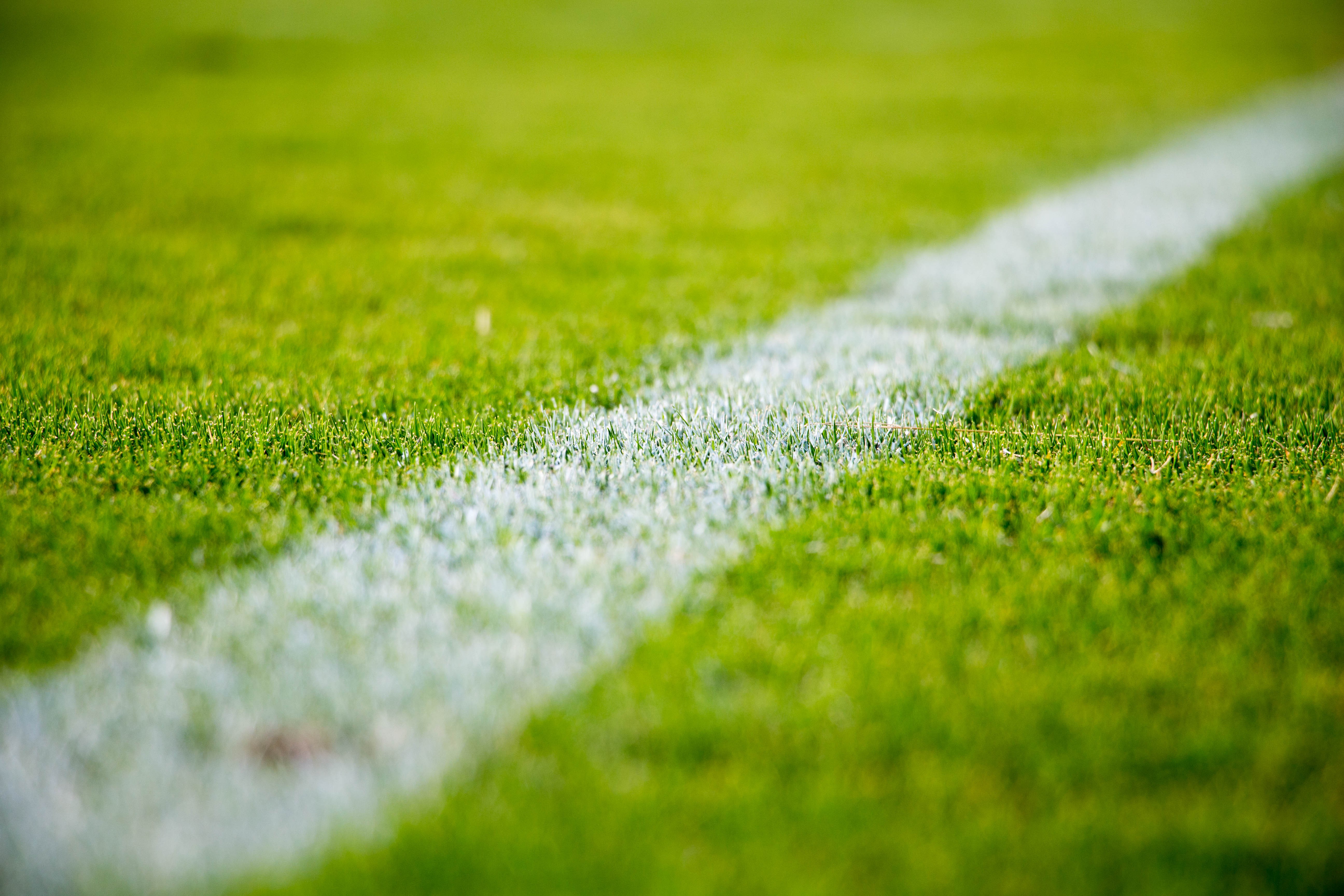 DIVISION REQUIREMENTSU11-U14 division 1-5 METRO - FALL
10-GAME COST: $900
LOGISTICAL
Regional travel
Salem - Ridgefield
No team qty limit
PRACTICAL
Provide correct size fields at dates listed
Licensed coach- 2024/25
Sufficient field inventory
16
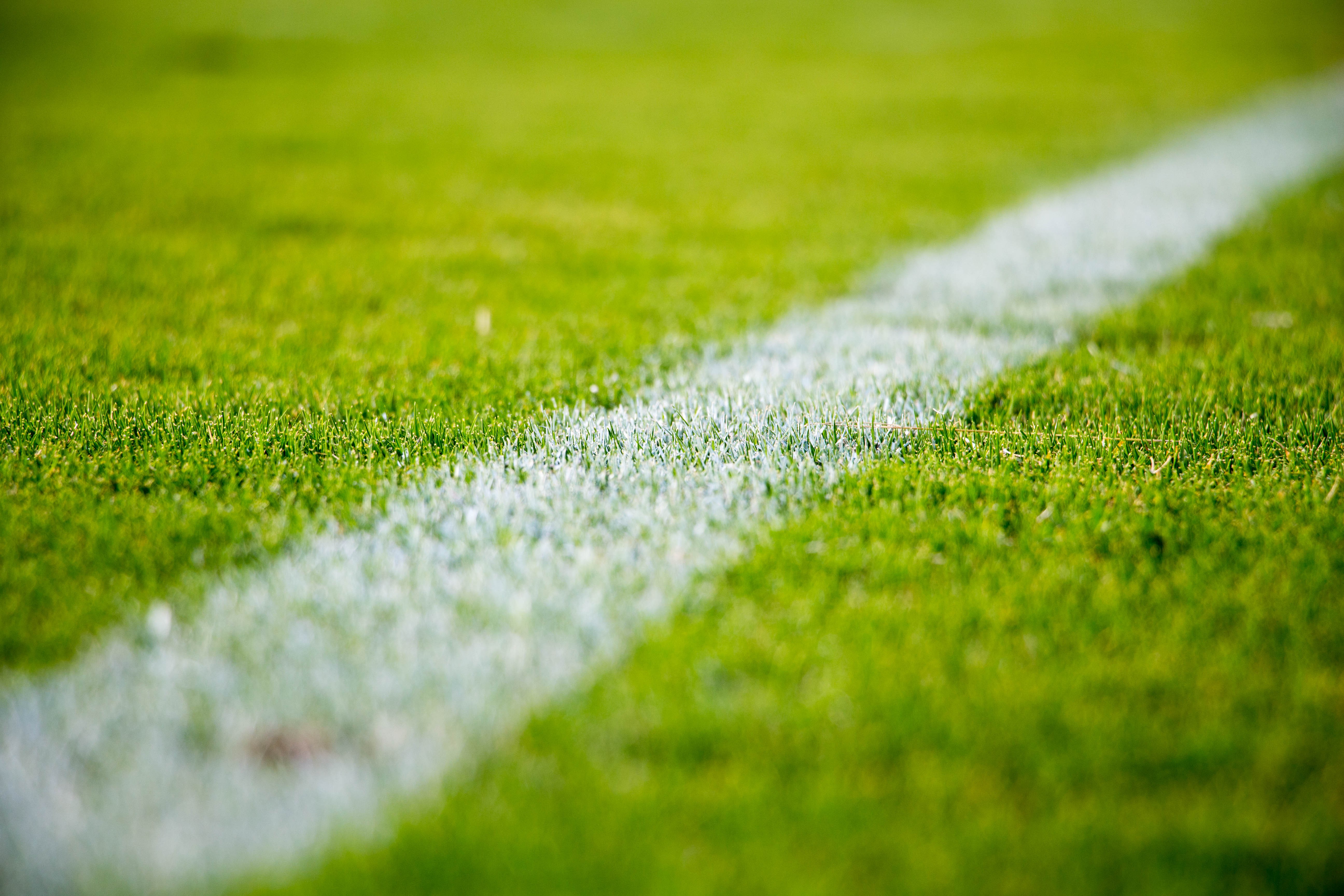 Important datesU11-U14 Division 1-5 METRO - FALL
GAME WEEKENDS:
9/14, 9/21, 9/28
10/5, 10/12, 10/19, 10/26
11/2, 11/9, 11/16

Designated Make up: Friday 10/11, 11/15
OTHER DATES:
Registration due:8/5
Seeding meeting:8/8
Fields due : 8/5
17
U11 – U14DIVISION 1-2 centralFALL
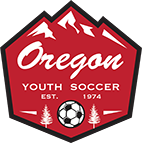 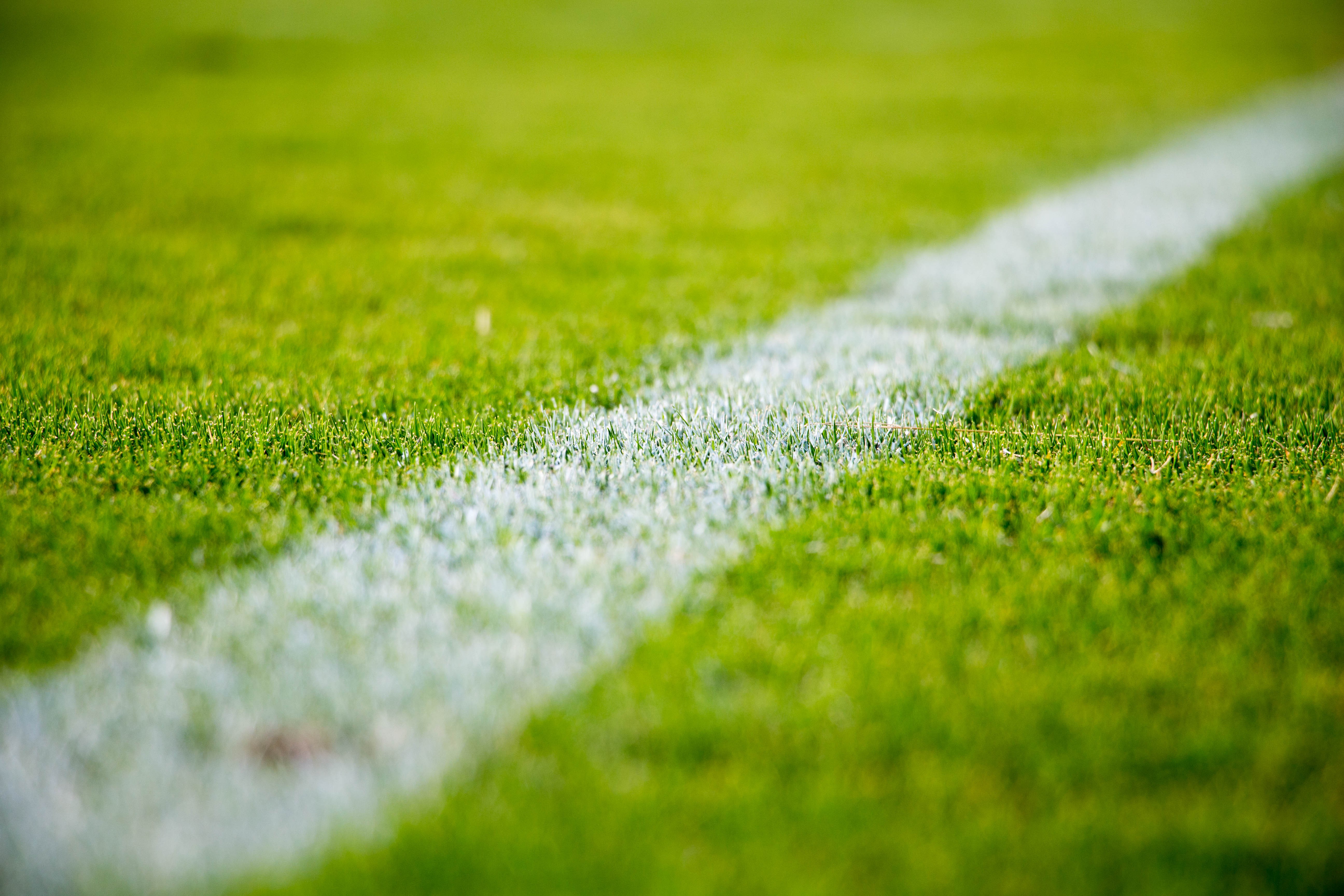 DIVISION REQUIREMENTSU11-U14 division 1-2 CENTRAL - FALL
10-GAME COST: $900
LOGISTICAL
Regional travel limits
Albany – Eugene - Medford – Bend (and all points in between) 
No team qty limit
PRACTICAL
Provide correct size fields at dates listed
Licensed coach- 2024/25
Sufficient field inventory
19
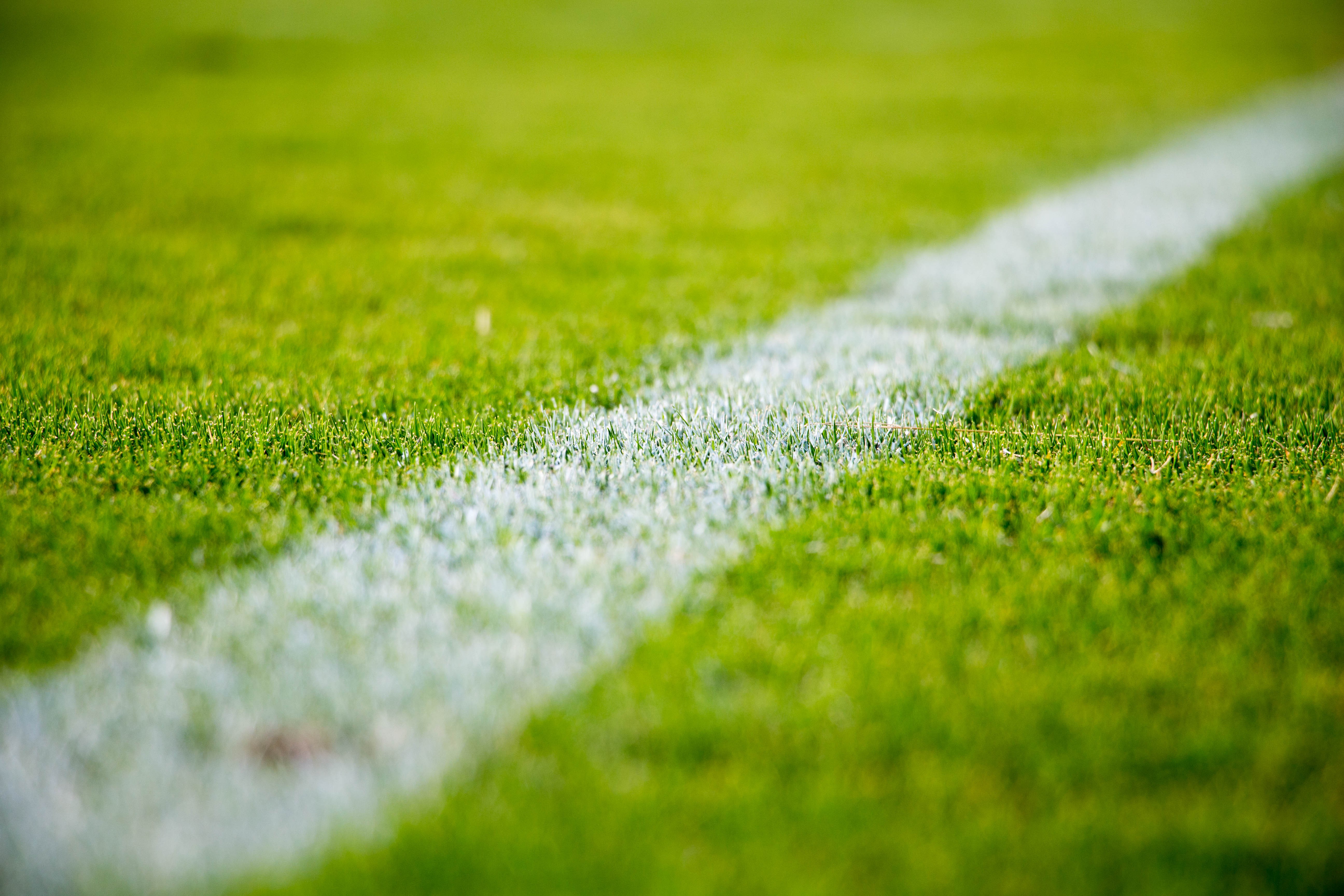 Important datesU11-U14 Division 1-2 CENTRAL - FALL
GAME WEEKENDS:
9/14, 9/21, 9/28
10/5, 10/12, 10/19, 10/26
11/2, 11/9, 11/16

Designated Make up: Friday 10/11, 11/15
OTHER DATES:
Registration due:8/5
Seeding meeting:8/8
Fields due : 8/5
20
Valley LeagueFALL
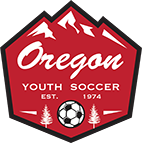 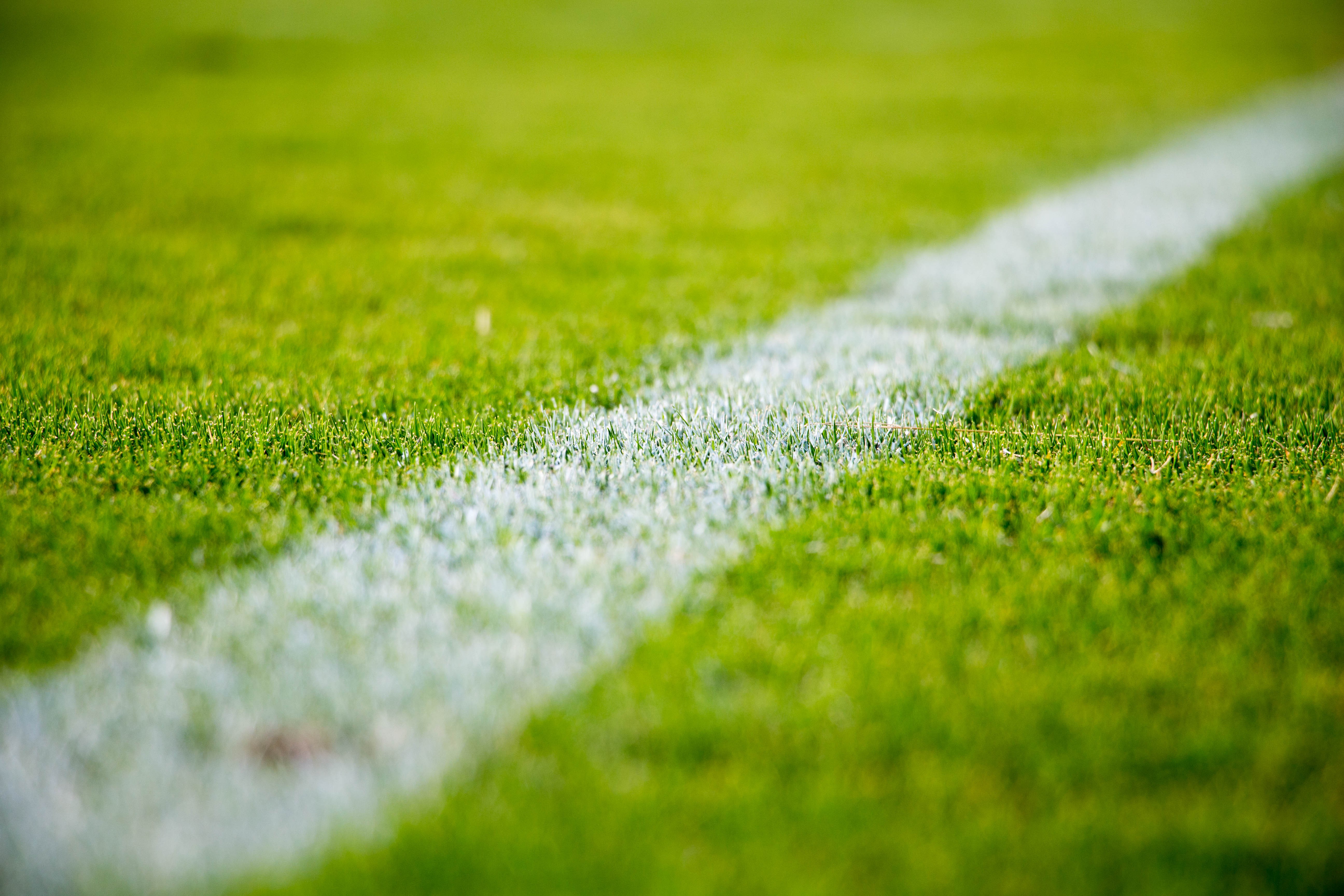 DIVISION REQUIREMENTSvalley League – fall
8-GAME COST: $375
LOGISTICAL
4 Central Oregon valley location(s)
No team qty limit
Single 8-game season
2-games per weekend
All games on Saturday
Sept – Oct schedule
PRACTICAL
Provide correct size fields at dates listed
Licensed coach- 2024/25
7v7 & 9v9 games
22
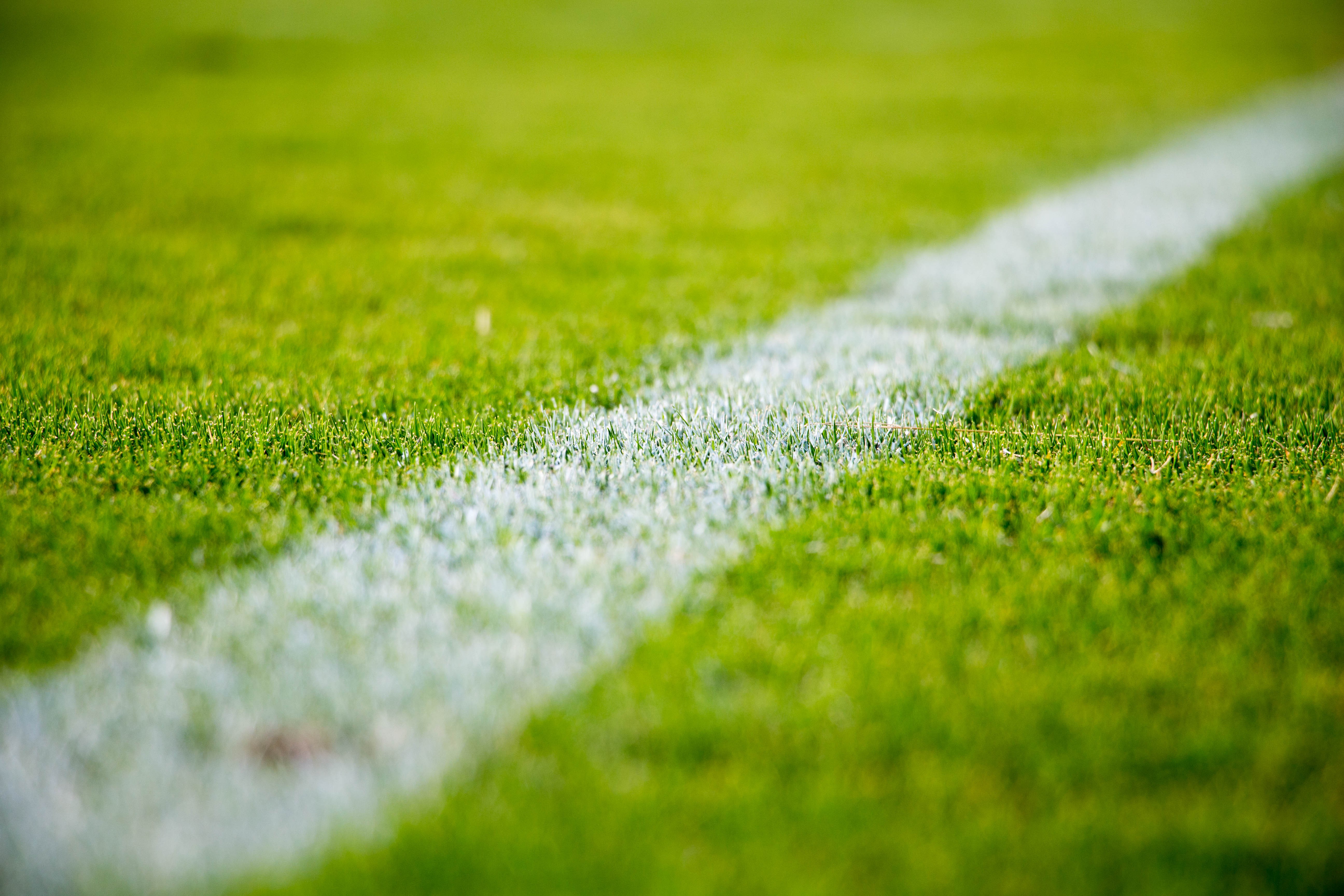 Important datesVALLEY League – FALL
GAME DAYS:
(finalized 7/18)
9/14: Eugene
9/28: Bend
10/12: Albany/Corvallis
10/26: Salem

11/2: Make-up date
OTHER DATES:
Kick off mtg: 7/10
Dates/location set: 7/18
Registration due: 8/19
Recap mtg: 11/16
23
SP’INTER 2025
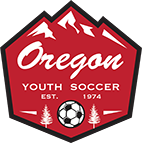 *we combined winter and spring into a single season
U11 – U14PREMIERGOLD - SPRING
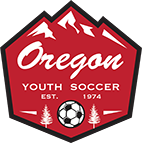 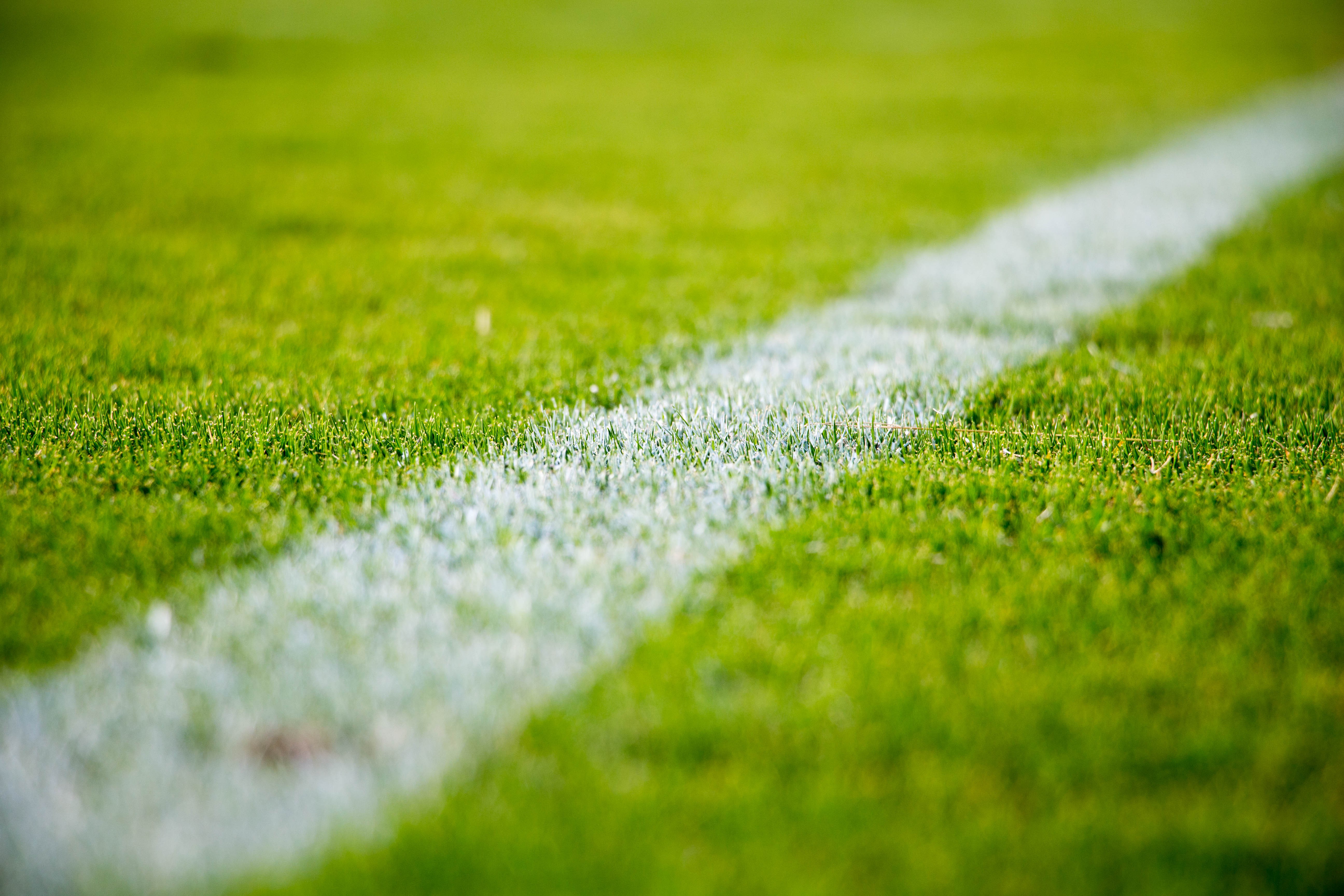 DIVISION REQUIREMENTSU11-U14 Premier GOLD - SPRING
8-GAME COST: $720
LOGISTICAL
Statewide travel
13-team division
Home & away games
Flexible commitment to 1-game per weekend
Scheduled make up dates
8 game commitment
Feb – Mar schedule
Video home games - recommended
Join league exchange
PRACTICAL
Provide correct size fields at dates listed
Licensed coach- 2024/25
Sufficient field inventory
Ineligible for Presidents or Founders Cup
26
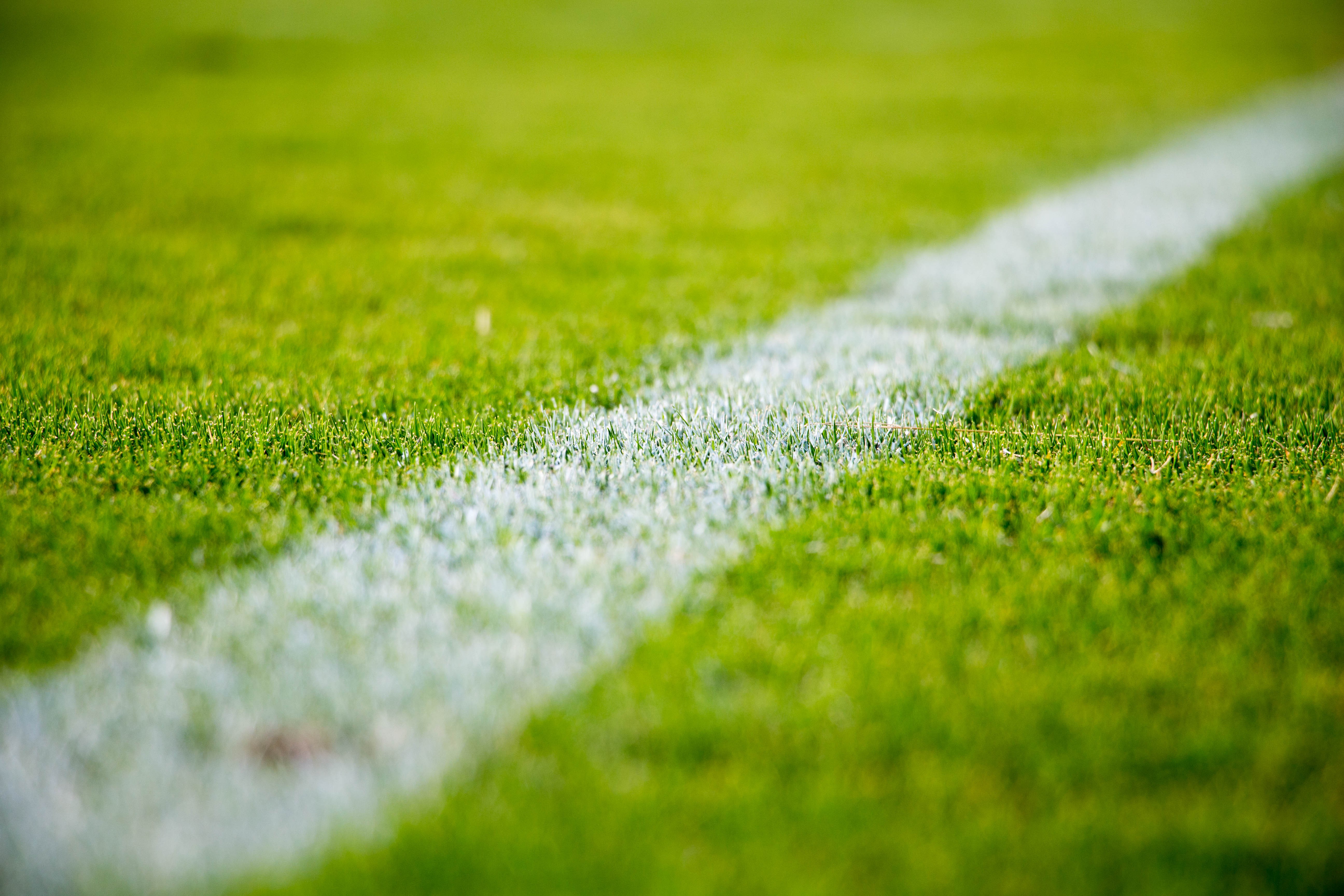 Important datesU11-U14 Premier GOLD - SPRING
GAME WEEKENDS:
1/25 (optional)
2/1, 2/8, 2/15, 2/22, 
3/1, 3/8, 3/15

Designated make up: (Fridays) 2/7, 3/14
OTHER DATES:
Registration due: 12/16
Fields due: 12/16
Payment: 12/16
Seeding meeting: 12/19
27
U11 – U14PREMIER Silver SPRING
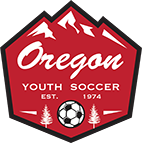 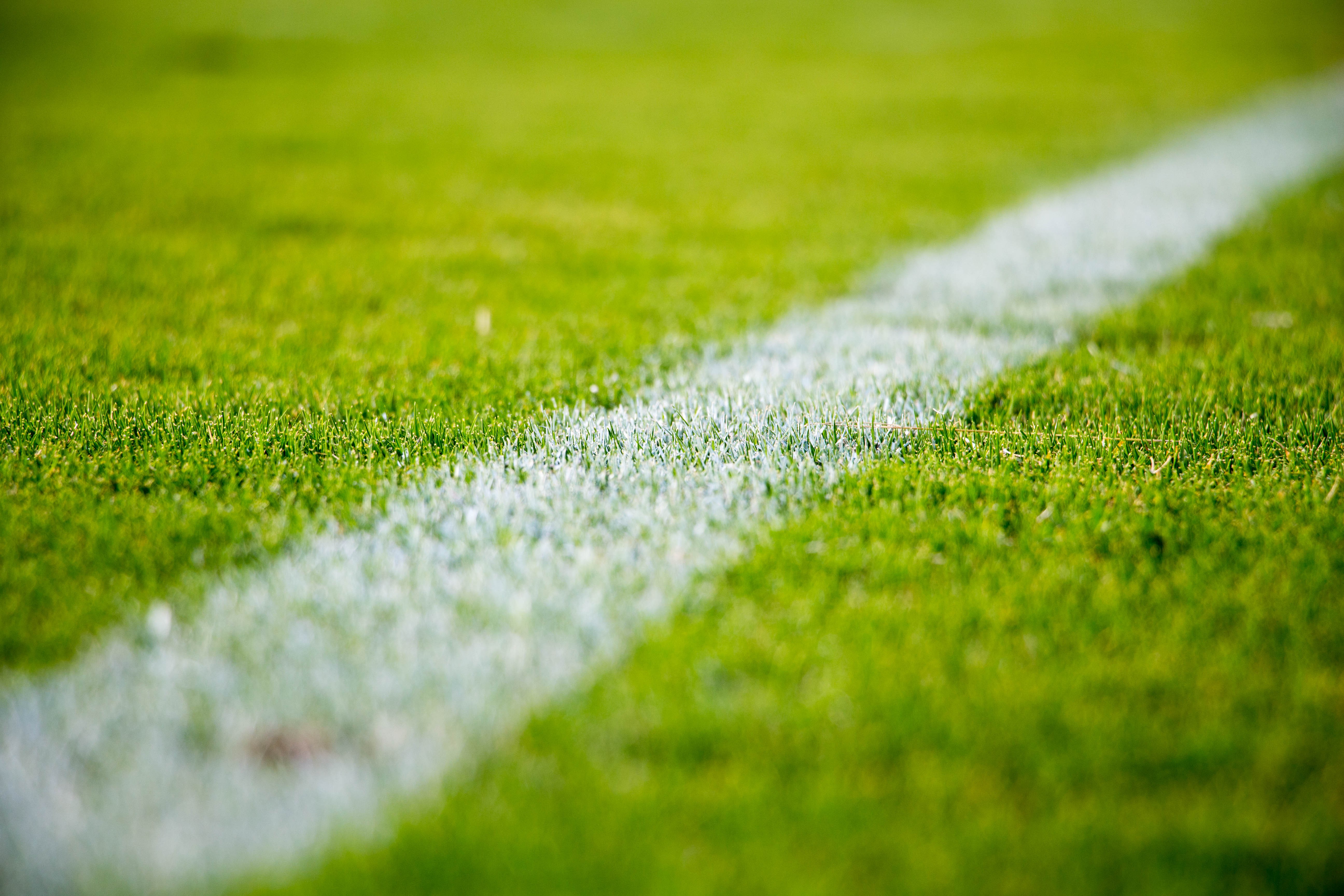 DIVISION REQUIREMENTSU11-U14 Premier Silver - SPRING
8-GAME COST: $720
LOGISTICAL
Statewide travel
Max 15-team division
Home & away games
Flexible commitment to 1-game per weekend
Scheduled make up dates
8-game commitment
Feb – Mar schedule
PRACTICAL
Provide correct size fields at dates listed
Licensed coach- 2024/25
Sufficient field inventory
Ineligible for Founders Cup
29
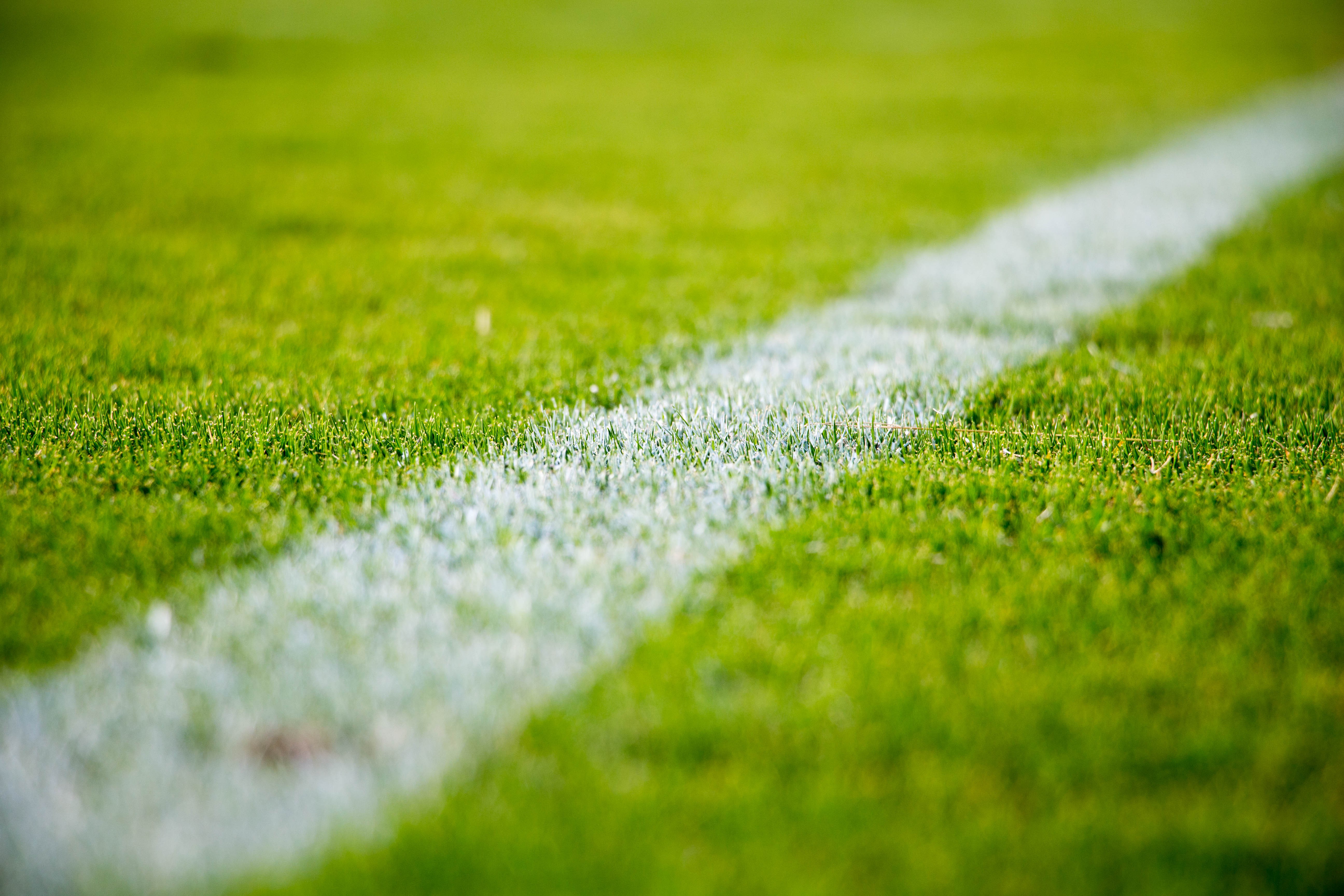 Important datesU11-U14 Premier Silver - SPRING
GAME WEEKENDS:
1/25 (optional)
2/8, 2/15, 2/22, 
3/1, 3/8, 3/15

Designated make up: (Fridays): 2/7, 3/14
OTHER DATES:
Registration due: 12/16
Fields due: 12/16
Payment: 12/16
Seeding meeting: 12/19
30
U11 – U14DIVISION 1-5MetroSPRING
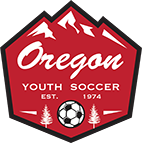 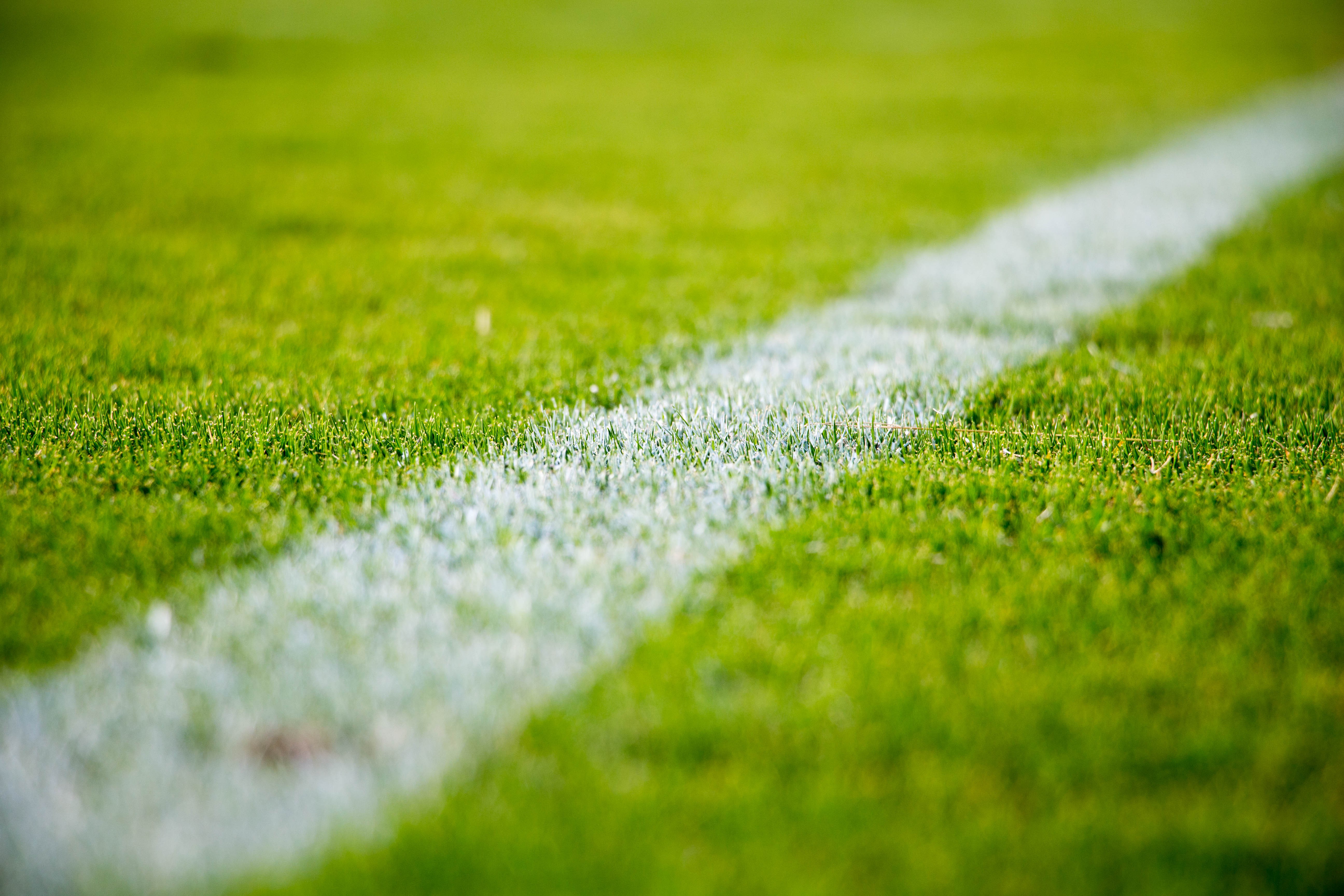 DIVISION REQUIREMENTSU11-U14 division 1-5 METRO - SPRING
8-GAME COST: $720
LOGISTICAL
Regional travel
Salem - Ridgefield
No team qty limit
PRACTICAL
Provide correct size fields at dates listed
Licensed coach- 2024/25
Sufficient field inventory
32
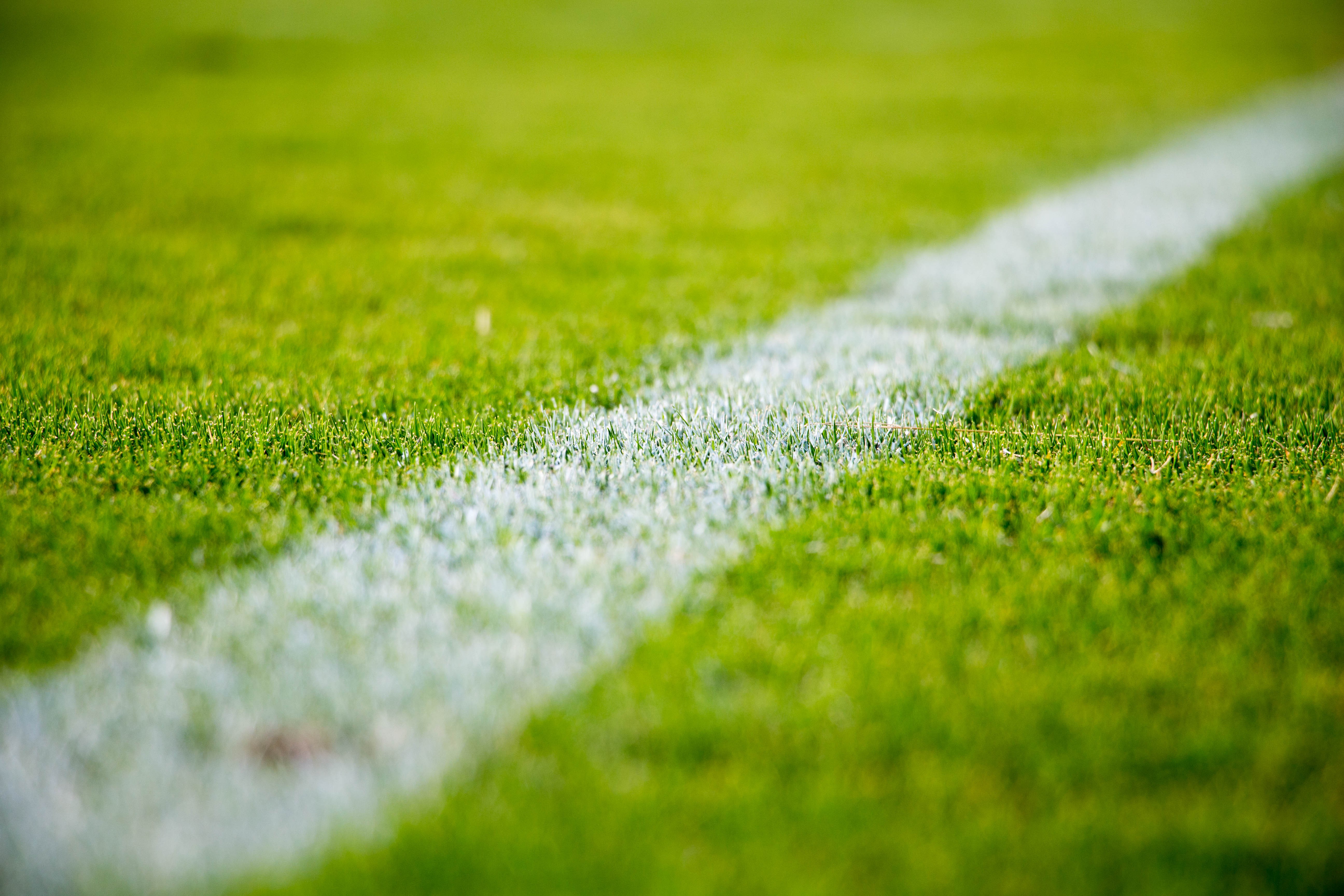 Important datesU11-U14 Division 1-5 METRO - SPRING
GAME WEEKENDS:
2/15, 2/22, 
3/1, 3/8, 3/15
4/5, 4/12
Designated Make up: Friday 3/7, 4/11
OTHER DATES:
Registration due: 12/16
Fields due: 12/16
Payment: 12/16
33
U11 – U14DIVISION 1-2 CENTRALSPRING
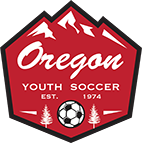 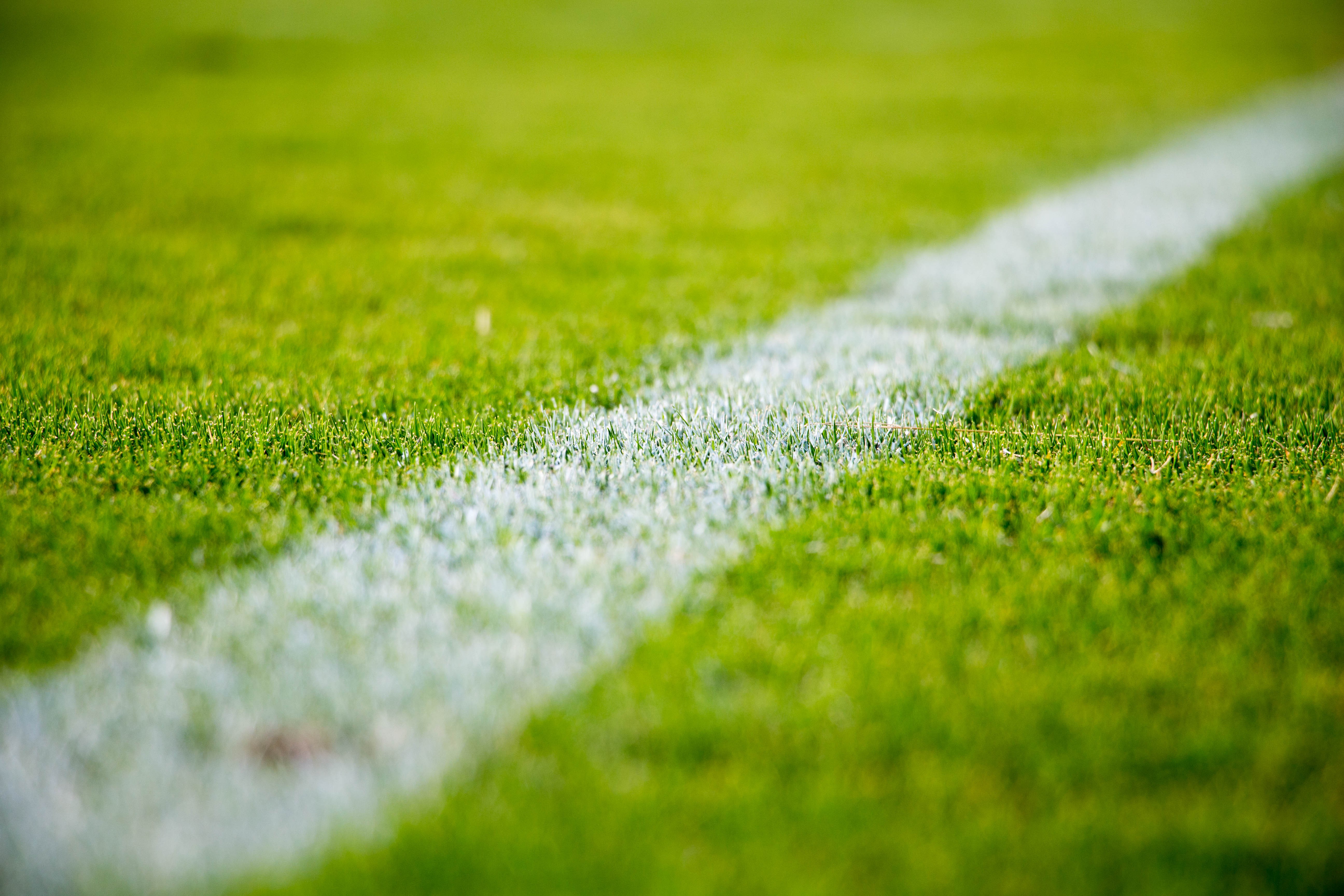 DIVISION REQUIREMENTSU11-U14 division 1-2 CENTRAL - SPRING
8-GAME COST: $720
LOGISTICAL
Regional travel
Albany – Eugene - Medford – Bend (and all points in between) 
No team qty limit
PRACTICAL
Provide correct size fields at dates listed
Licensed coach- 2024/25
Sufficient field inventory
35
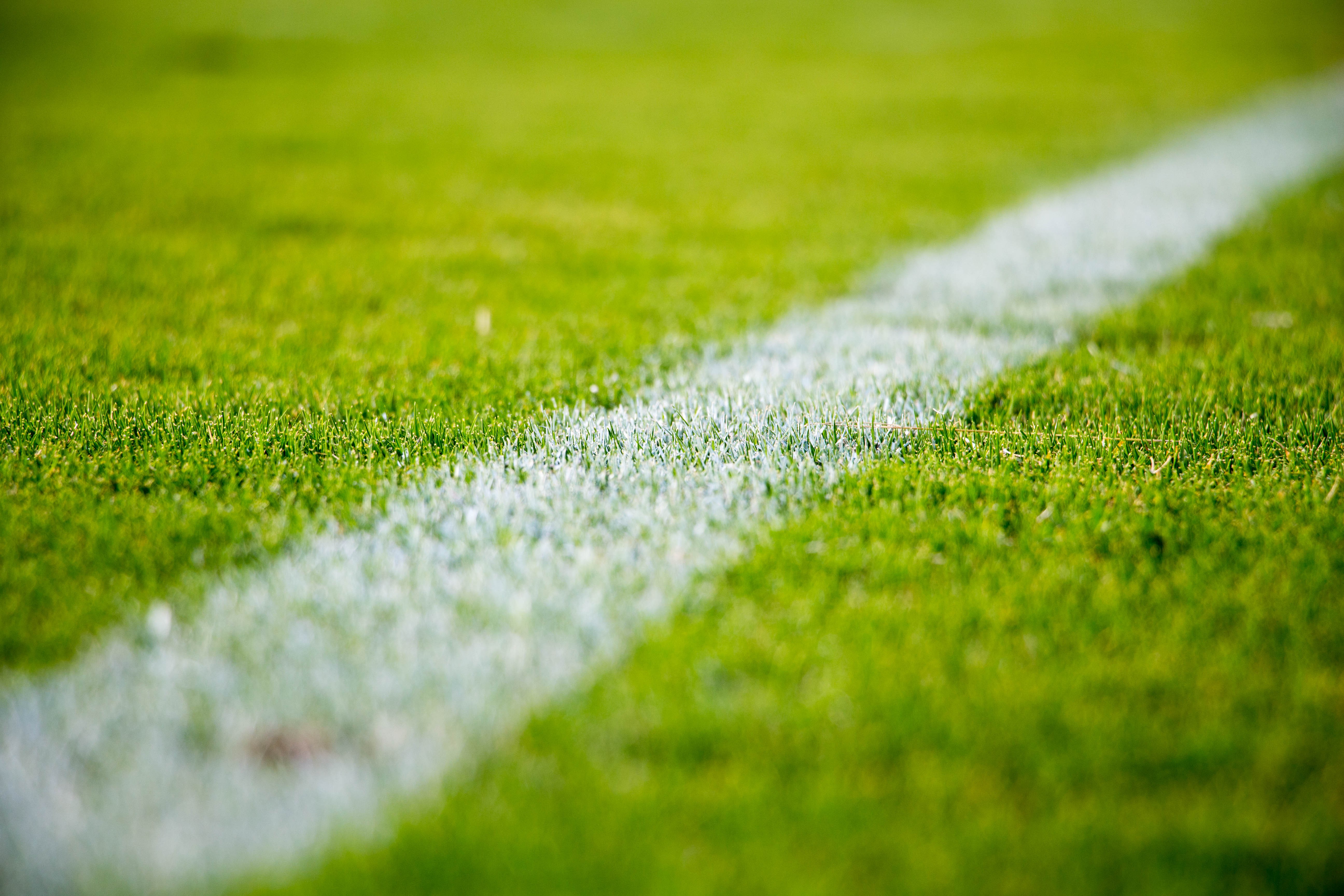 Important datesU11-U14 Division 1-2 CENTRAL - SPRING
GAME WEEKENDS:
2/15, 2/22, 
3/1, 3/8, 3/15
4/5, 4/12
Designated Make up: Friday 3/7, 4/11
OTHER DATES:
Registration due: 12/16
Fields due: 12/16
Payment: 12/16
36
U15 – U19PREMIer GOLD
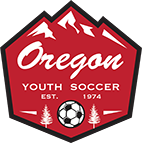 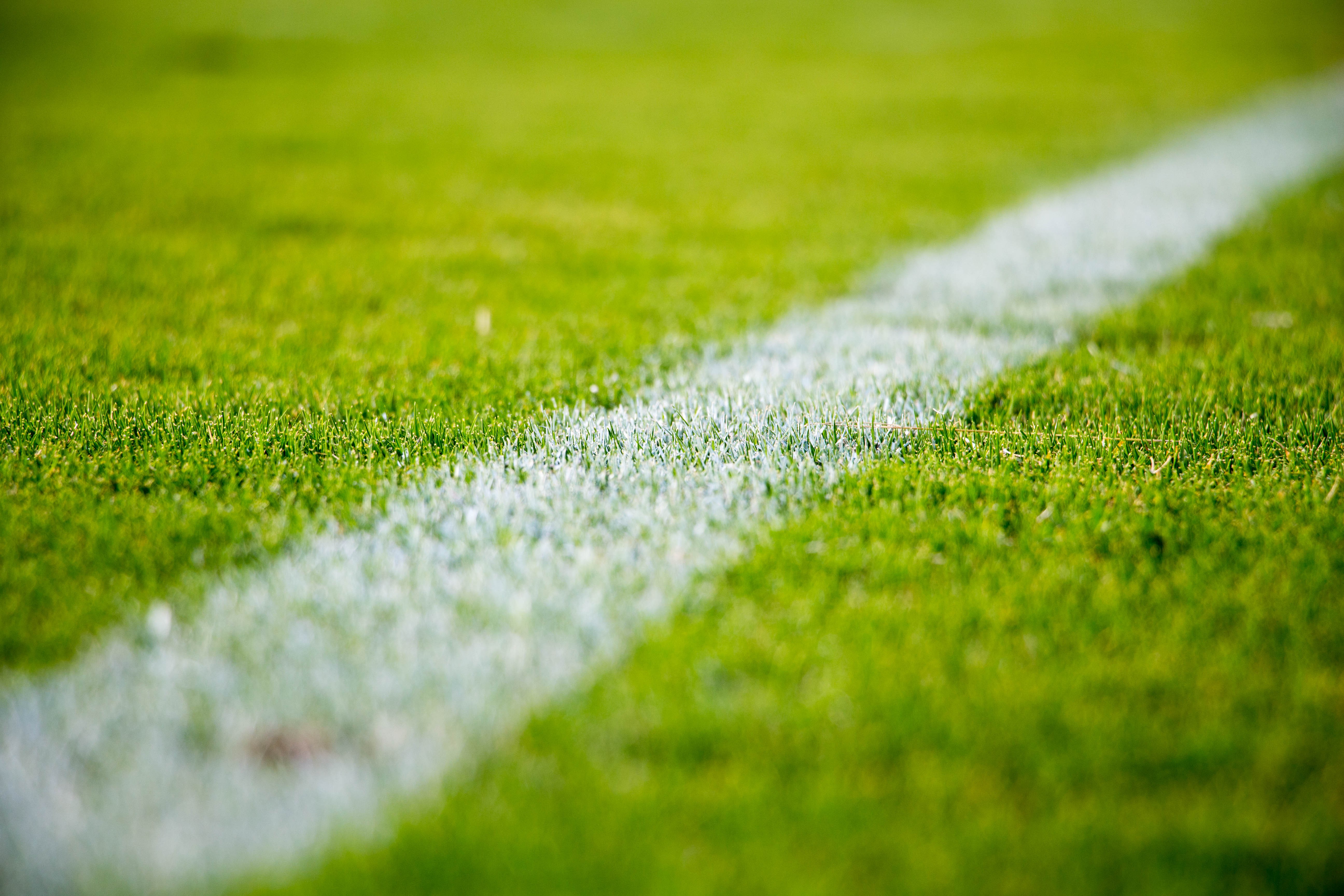 DIVISION REQUIREMENTSU15-U19 Premier gold
10 GAME COST: $975
LOGISTICAL
Statewide travel
11-team division
Home & away games
Flexible commitment to 1-game per weekend
Scheduled make up dates
10 game commitment
Feb – Mar schedule
Video home games - recommended
Join league exchange
PRACTICAL
Provide correct size fields at dates listed
Licensed coach- 2024/25
Sufficient field inventory
Ineligible for Presidents or Founders Cup
38
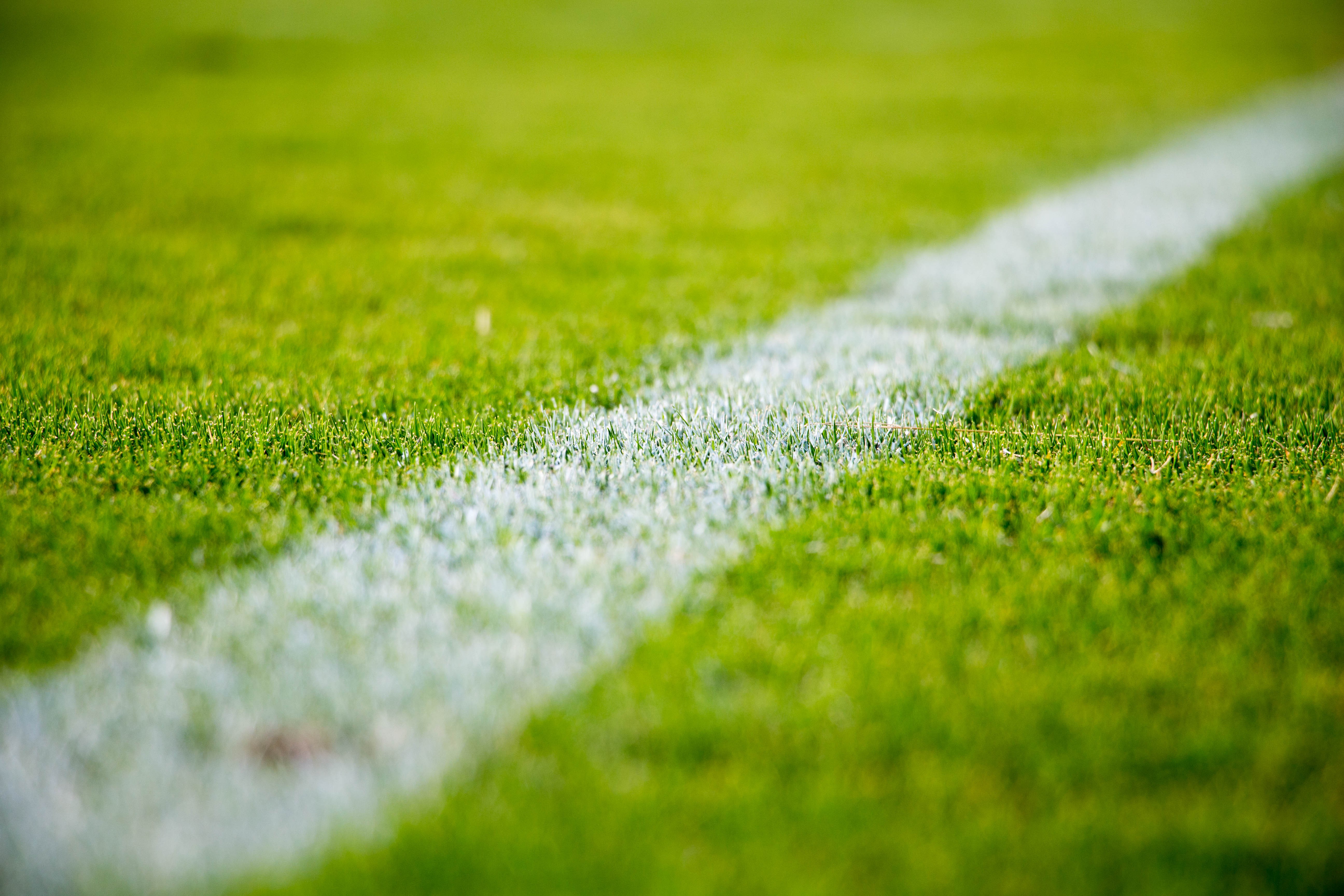 Important datesU15-U19 Premier gold
GAME WEEKENDS:
1/25
2/1, 2/8, 2/15, 2/22, 
3/1, 3/8, 3/15

Designated Make up: Friday 3/7, 3/22

COLLEGE WEEKEND 3/8
All games in Salem
OTHER DATES:
Registration due: 12/16
Fields due: 12/16
Payment: 12/16
Seeding mtg: 12/19
39
U15 – U19PREMIer SILVER
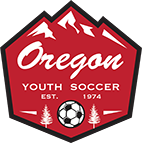 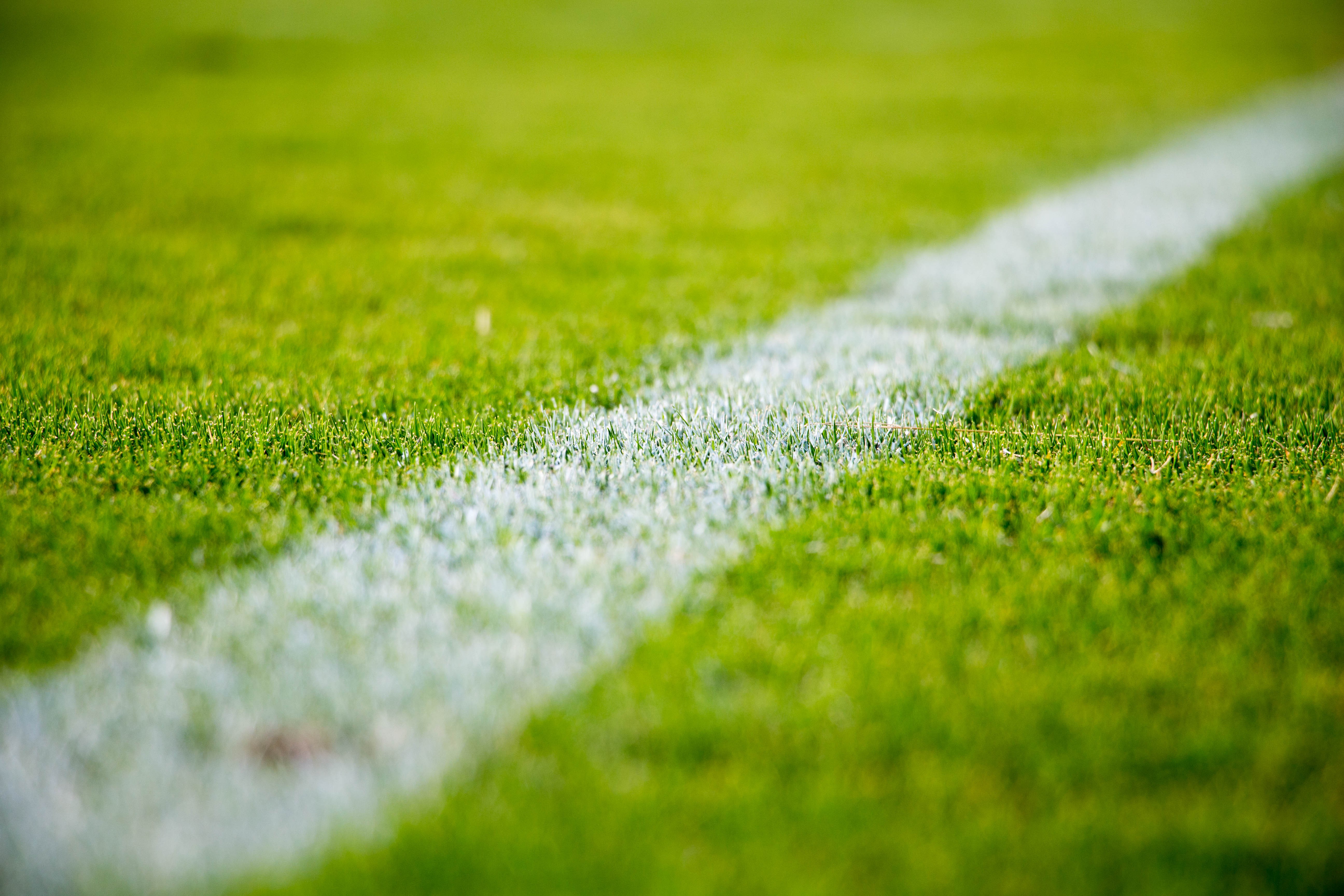 DIVISION REQUIREMENTSU15-U19 Premier silver
10 GAME COST: $975
LOGISTICAL
Statewide travel
11-team division
1-game per weekend
Scheduled make up dates
10-game commitment
Jan – March schedule
Central college weekend
PRACTICAL
Provide correct size fields at dates listed
Licensed coach- 2024/25
Sufficient field inventory
Ineligible for Founders Cup
41
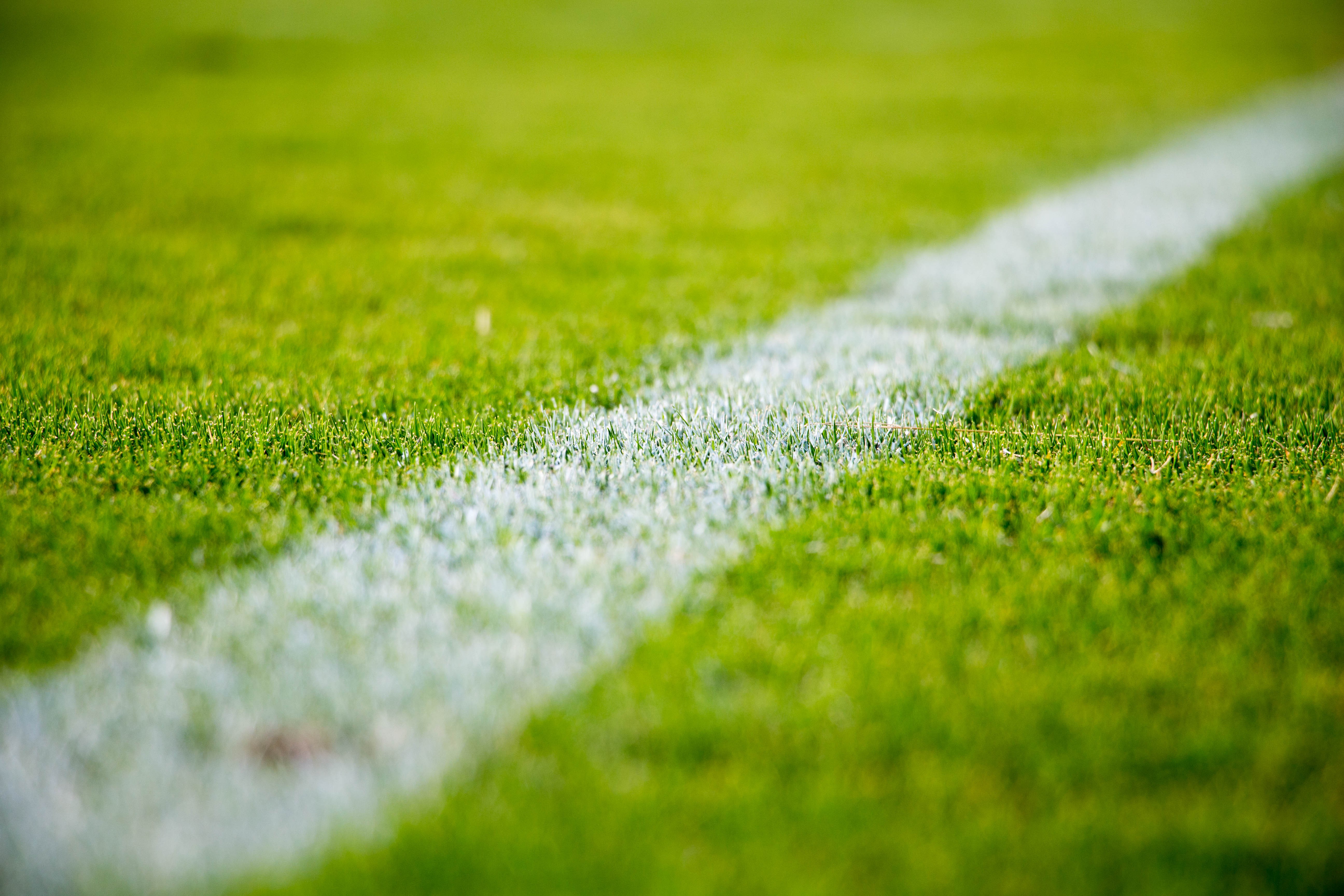 Important datesU15-U19 Premier silver
GAME WEEKENDS:
1/25
2/1, 2/8, 2/15, 2/22, 
3/1, 3/8, 3/15

Designated Make up: Friday 3/7, 3/22

COLLEGE WEEKEND 3/8
All games in Salem
OTHER DATES:
Registration due: 12/16
Fields due: 12/16
Payment: 12/16
Seeding mtg: 12/19
42
U15 – U19DIVISION 1-4 metro
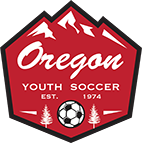 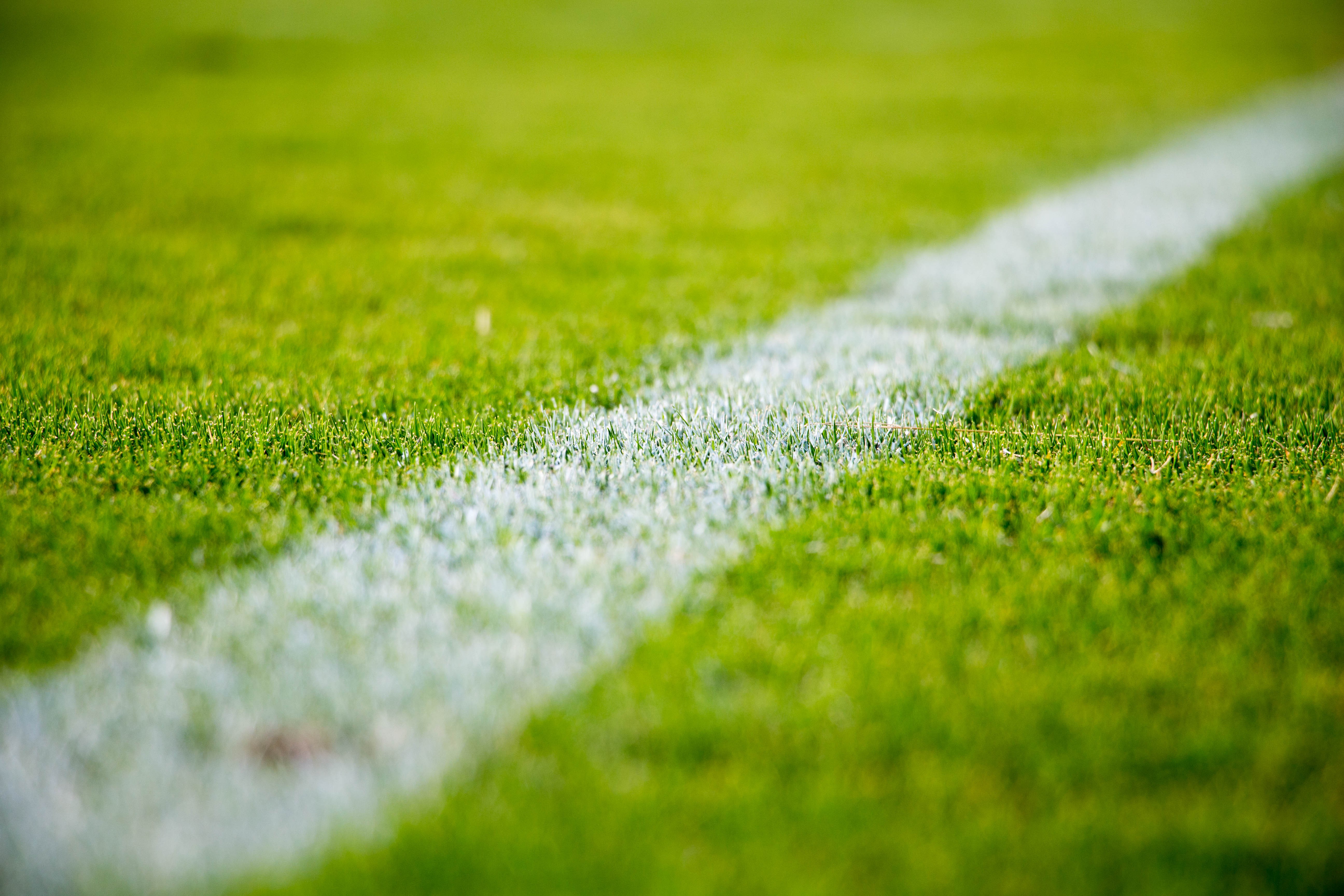 DIVISION REQUIREMENTSU15 – U19 division 1-4 metro
10-GAME COST: $975
LOGISTICAL
Regional travel
No team qty limit
Single 10-game season
Flexible 1-game per weekend
Scheduled make up dates
Jan – March schedule
PRACTICAL
Provide correct size fields at dates listed
Licensed coach- 2024/25
Sufficient field inventory
44
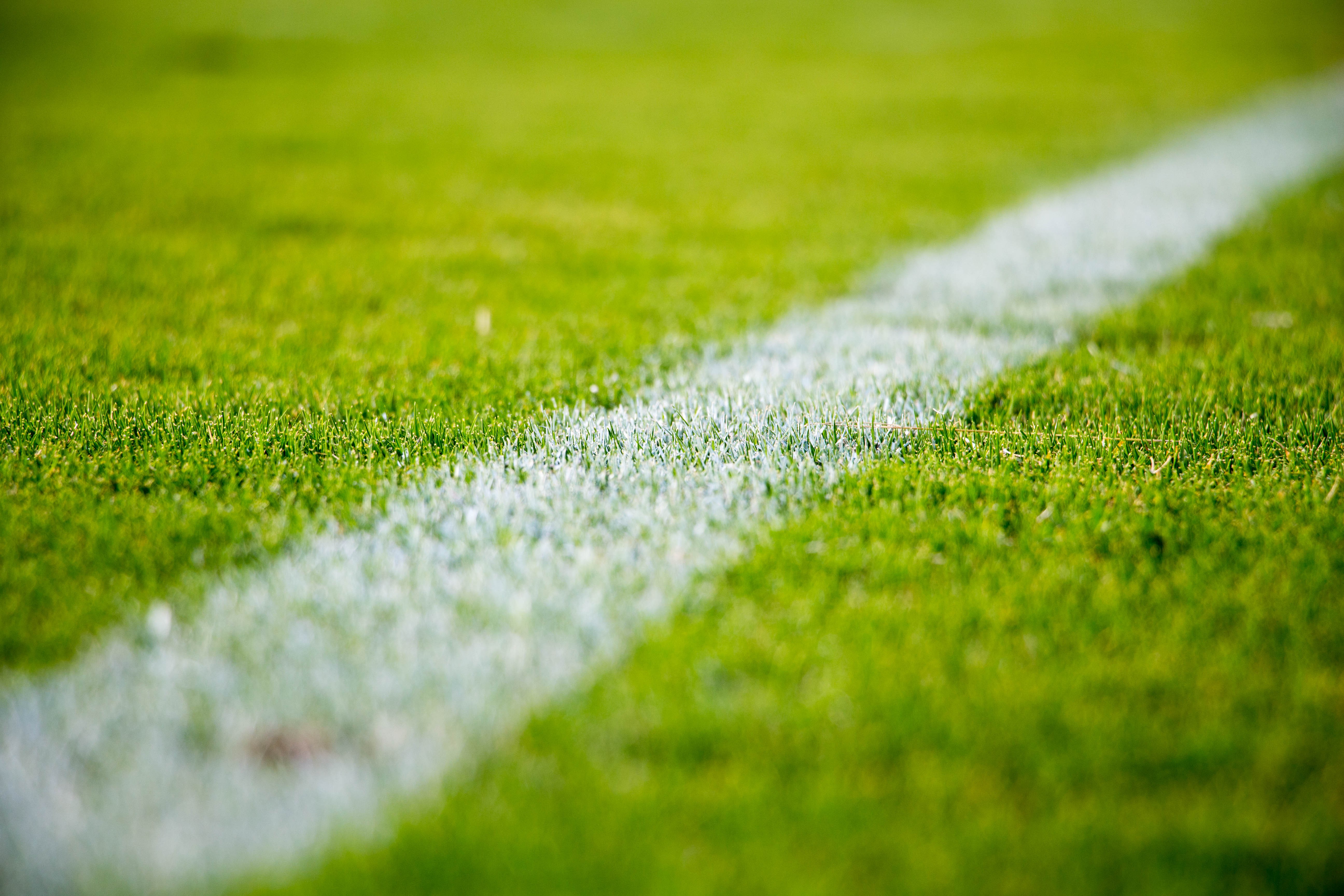 Important datesU15 – U19 division 1-4 metro
GAME WEEKENDS:
1/25
2/1, 2/8, 2/15, 2/22, 
3/1, 3/8, 3/15

Designated Make up: Friday 3/7, 3/21
OTHER DATES:
Registration due: 12/16
Payment due: 12/16
Seeding meeting:12/19
Fields due: 12/19
45
U15 – U19DIVISION 1-4 central
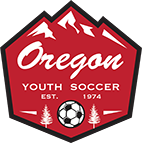 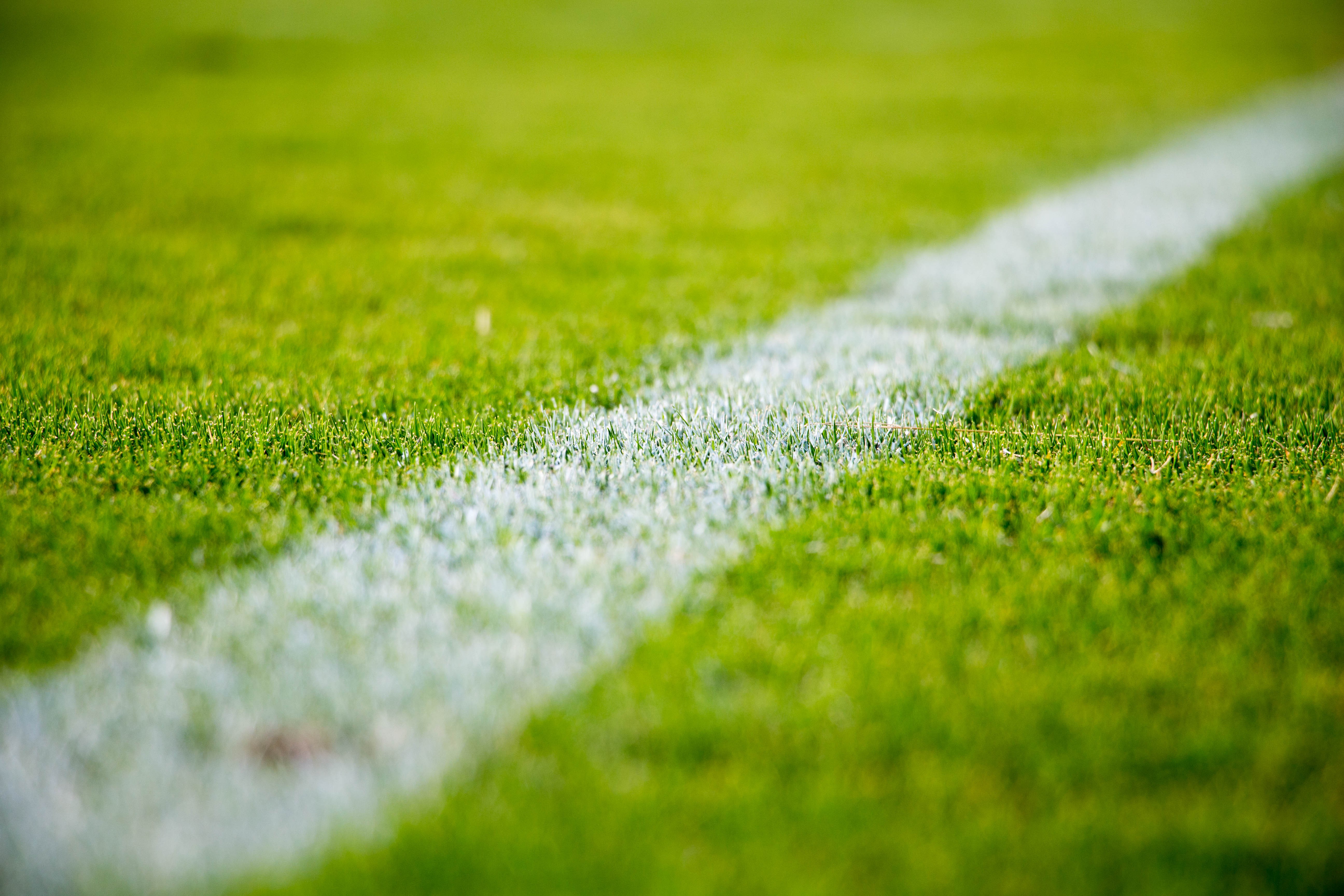 DIVISION REQUIREMENTSU15 – U19 division 1-4 central
10-GAME COST: $975
LOGISTICAL
Regional travel
No team qty limit
Single 10-game season
Flexible 1-game per weekend
Scheduled make up dates
Jan – March schedule
PRACTICAL
Provide correct size fields at dates listed
Licensed coach- 2024/25
Sufficient field inventory
47
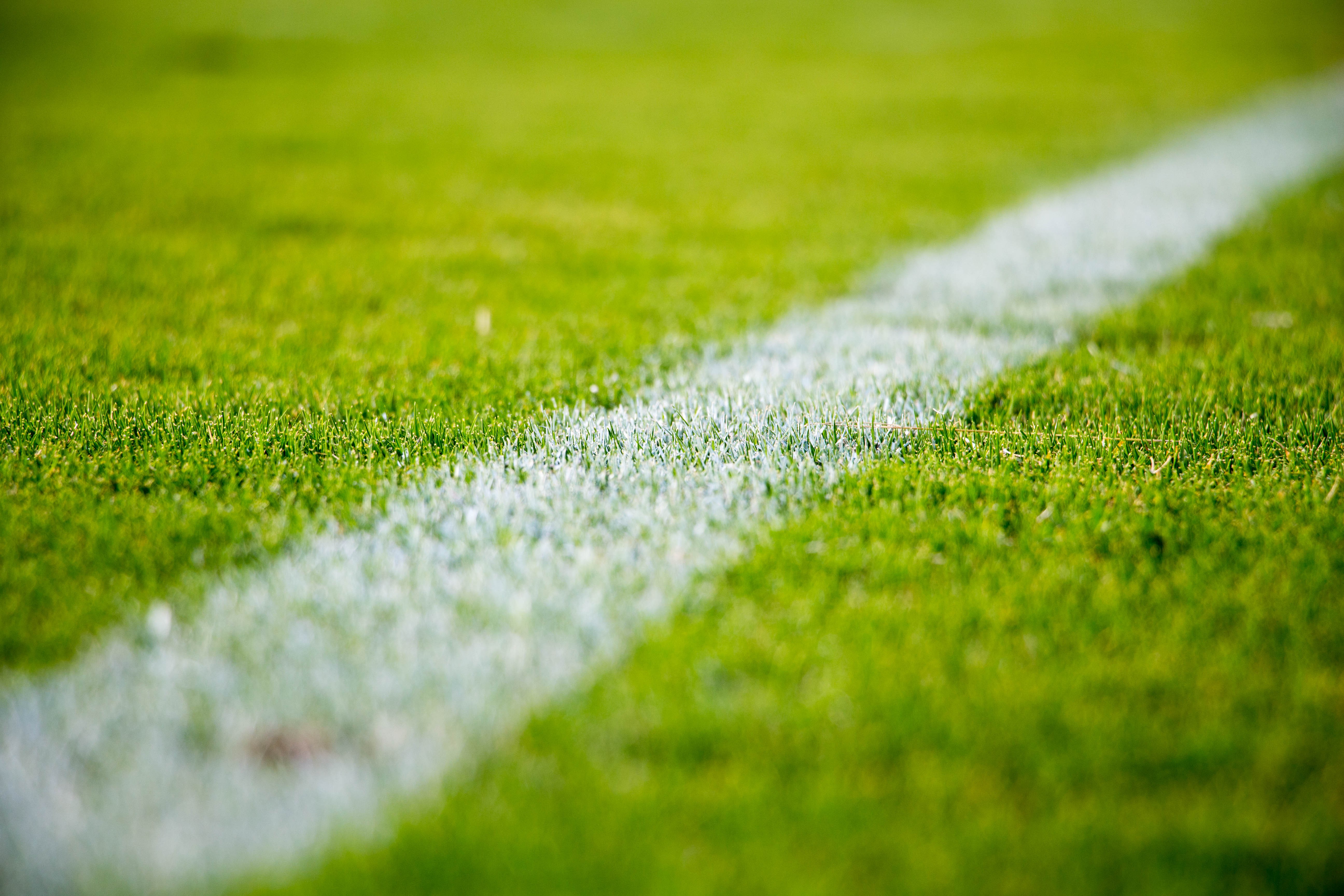 Important datesU15 – U19 division 1-4 central
GAME WEEKENDS:
1/25
2/1, 2/8, 2/15, 2/22, 
3/1, 3/8, 3/15

Designated Make up: Friday 3/7, 3/21
OTHER DATES:
Registration due: 12/16
Payment due: 12/16
Seeding meeting:12/19
Fields due: 12/19
48
U8 – U10Development LeagueFALL
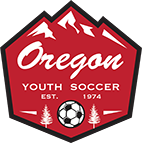 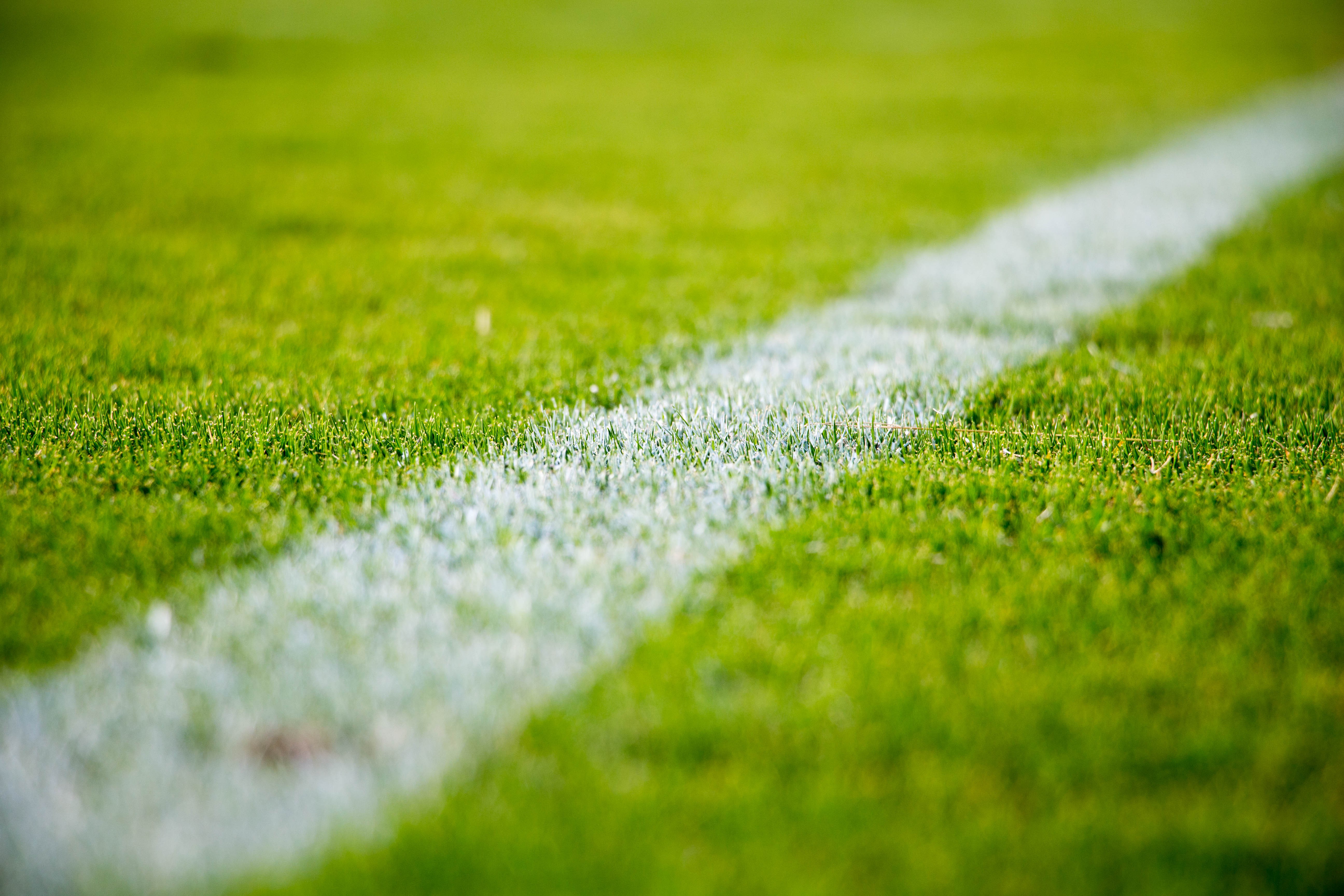 DIVISION REQUIREMENTSU8 – U10 Dev League – Fall Season
8-GAME COST: U8 $350  &  U9/10 $525
LOGISTICAL
Centralized PDX-area location(s)
No team qty limit
Single 8-game season
1-game per weekend
All games on Sunday
Sept – Nov schedule
PRACTICAL
Licensed coach- 2024/25
4v4 games @ U8 (no ref)
7v7 games @ U9 & U10
50
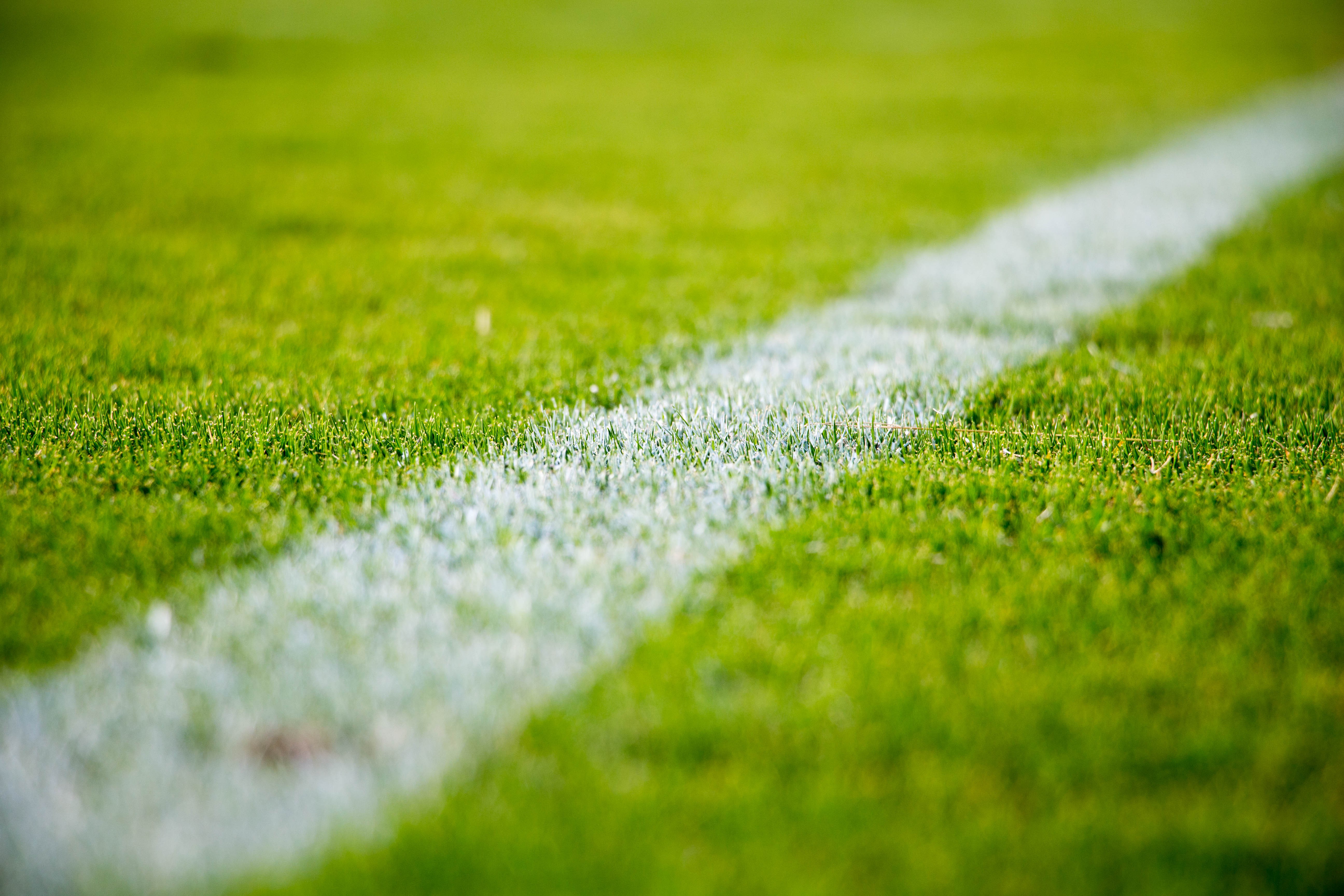 Important datesU8 – U10 Dev League – Fall Season
GAME WEEKENDS:
9/8, 9/15, 9/22, 9/29
10/6, 10/13, 10/20, 10/27
11/3

No make-up dates
OTHER DATES:
Registration due: 8/19
Payment due: 8/19
51
U8 – U10Development LeagueSPRING
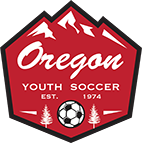 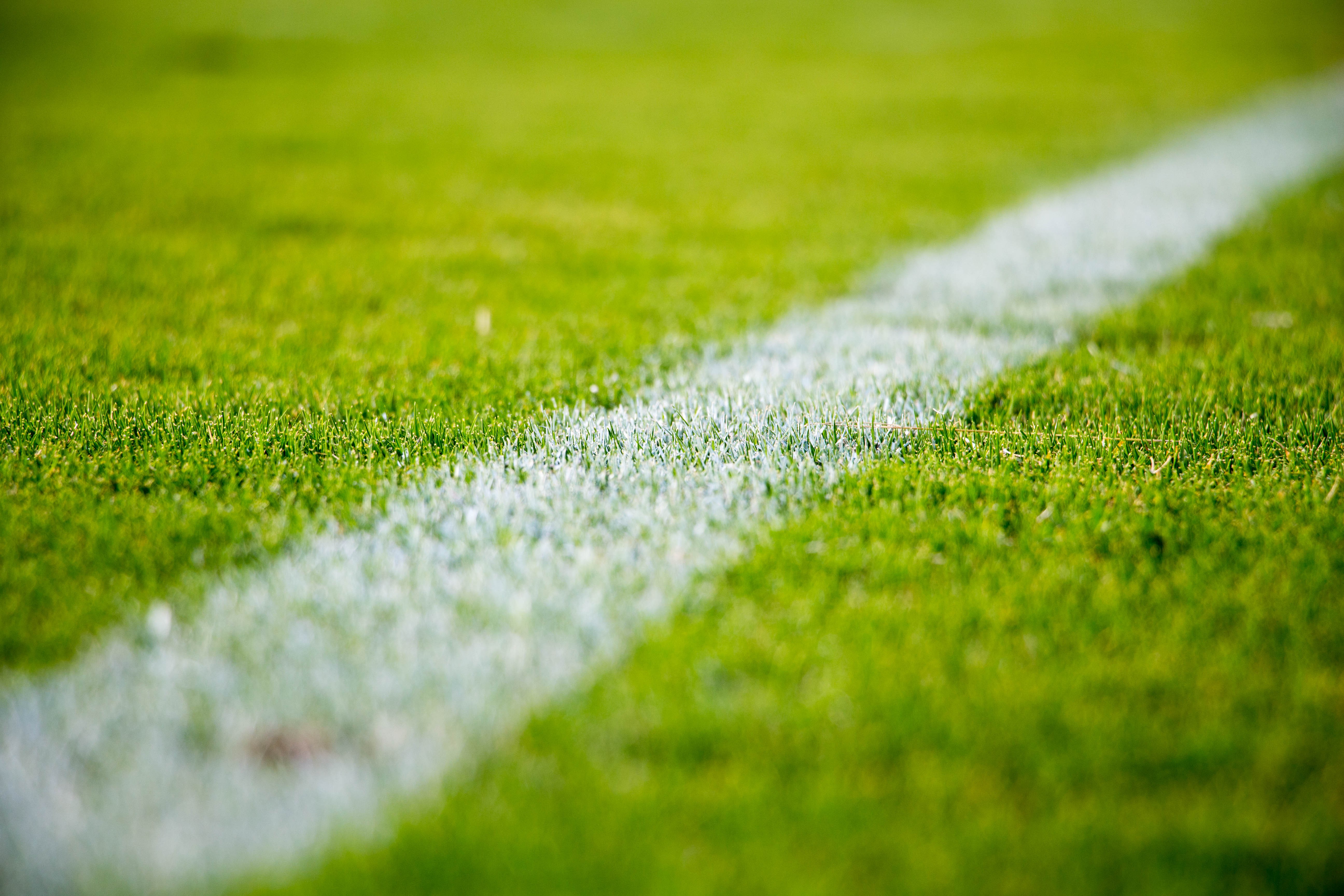 DIVISION REQUIREMENTSU8 – U10 Dev League – spring Season
8-GAME COST: U8 $350 &  U9/10 $525
LOGISTICAL
Centralized PDX-area location(s)
No team qty limit
Single 8-game season
1-game per weekend
All games on Sunday
Feb – May schedule
PRACTICAL
Licensed coach- 2024/25
4v4 games @ U8 (no ref)
7v7 games @ U9 & U10
53
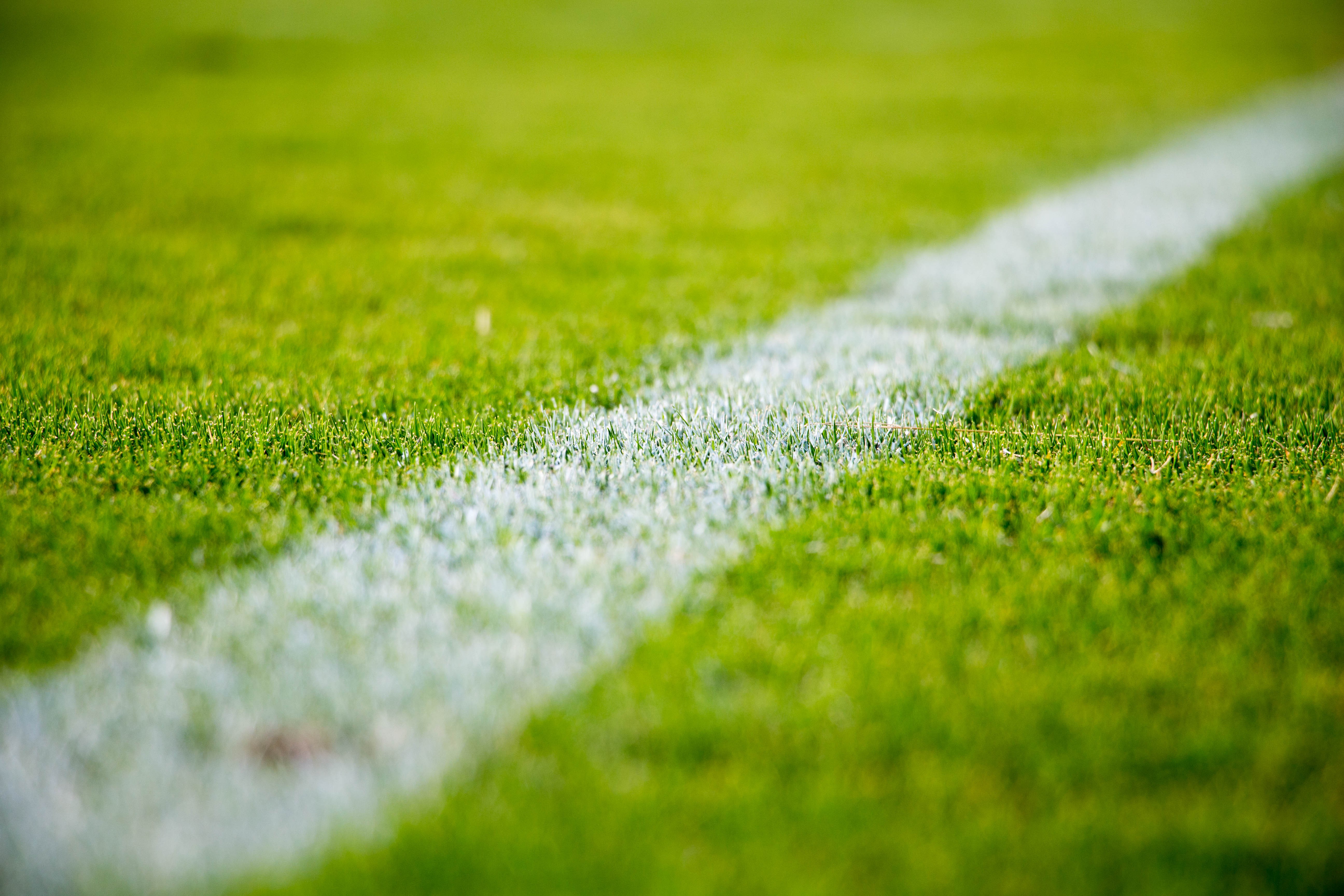 Important datesU8 – U10 Dev League – spring Season
GAME WEEKENDS:
2/23
3/2, 3/9, 3/16
(Spring Break 3/22 – 3/30)
4/6, 4/13, 4/20, 4/27
5/4

No make-up dates
OTHER DATES:
Registration due: 2/3/25
Payment due: 2/3/25
54
Valley LeagueSPRING
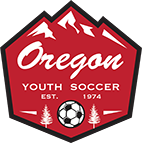 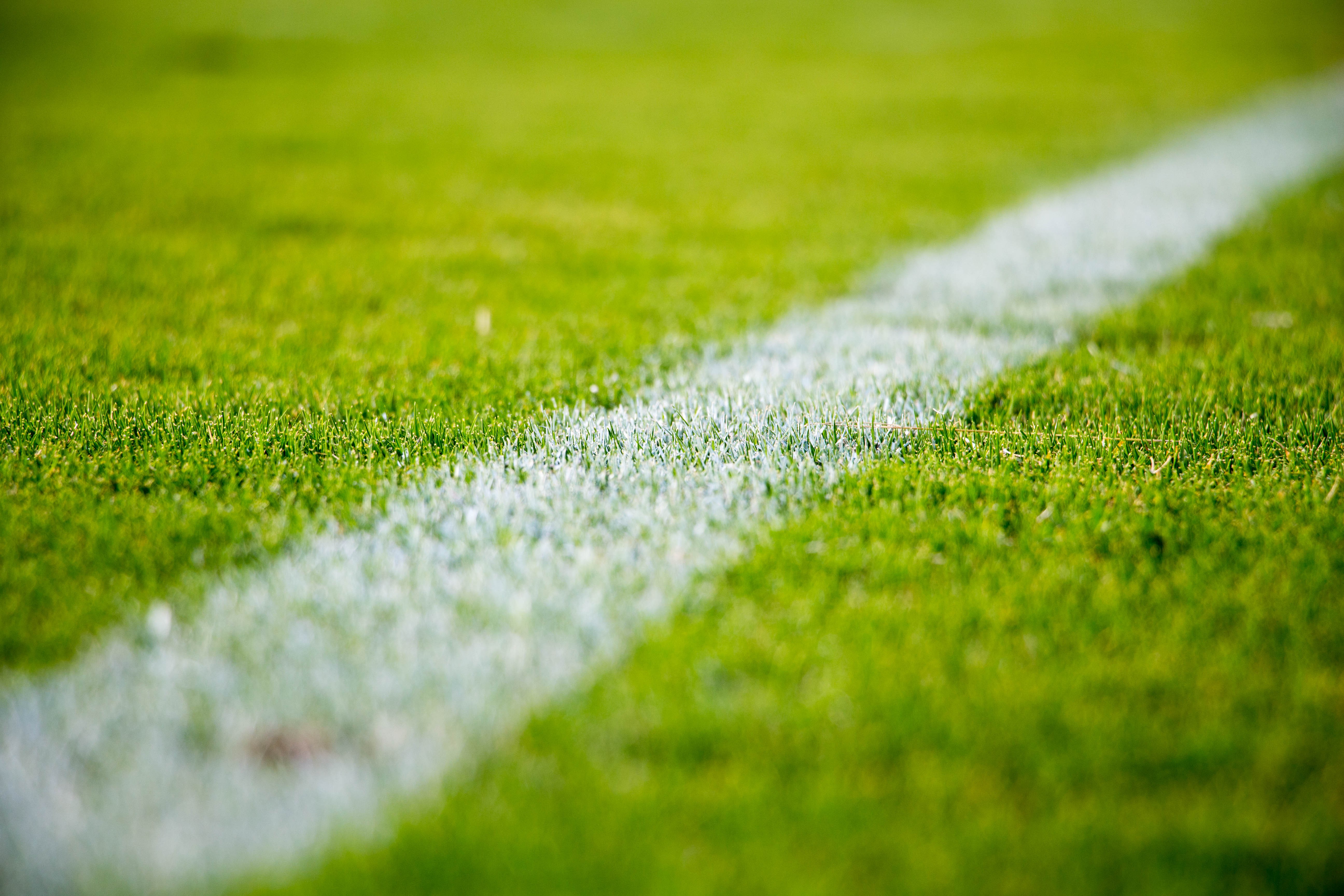 DIVISION REQUIREMENTSvalley League – SPRING
8-GAME COST: $250
LOGISTICAL
4 Central Oregon valley location(s)
No team qty limit
Single 8-game season
2-games per weekend
All games on Saturday
Mar – May schedule
PRACTICAL
Provide correct size fields at dates listed
Licensed coach- 2024/25
7v7 & 9v9 games
56
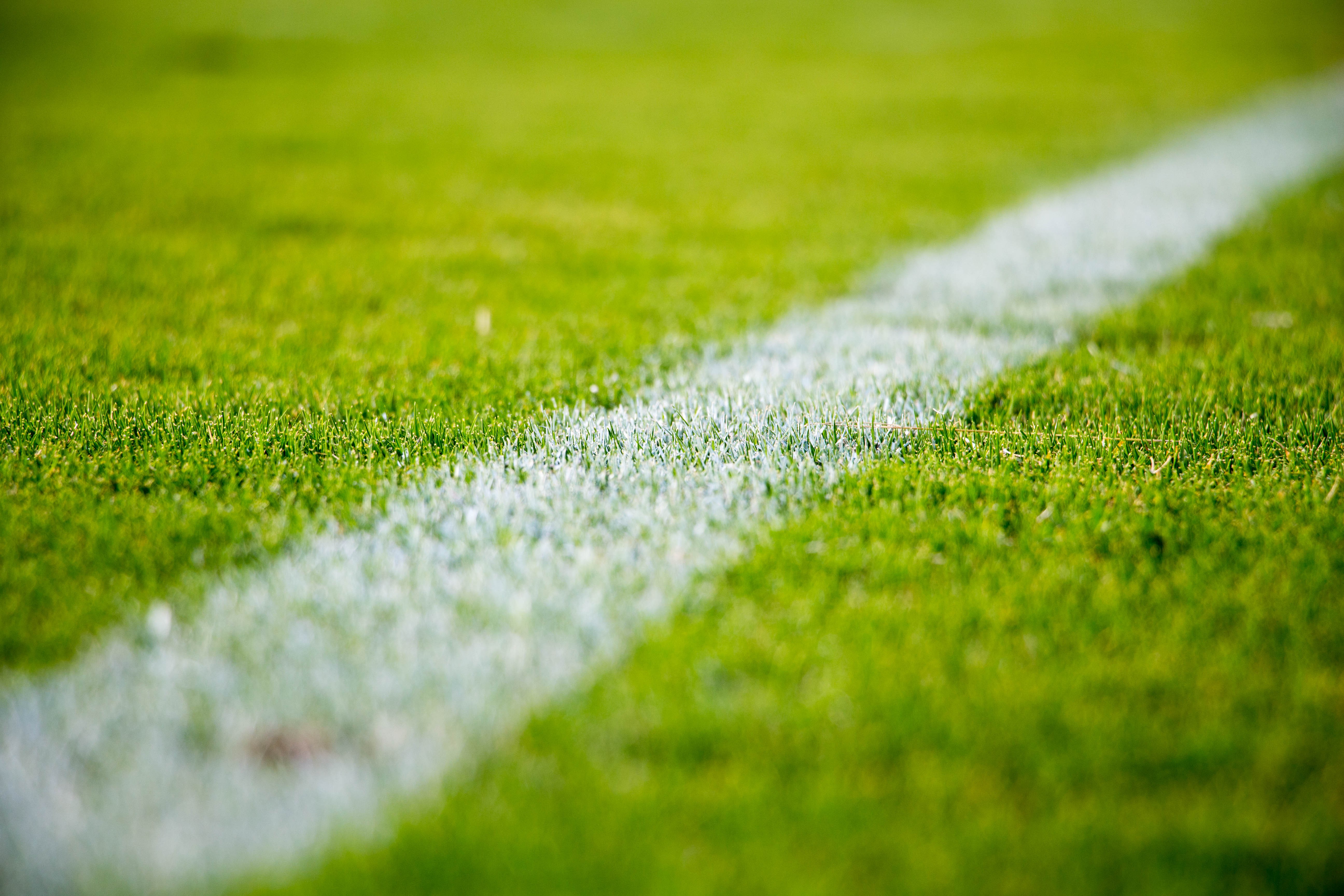 Important datesVALLEY League – spring
GAME DAYS:
(finalized 1/11)
3/8 - Eugene
4/5 – Bend
4/19 - Albany/Corvallis
5/3 - Salem

No make-up dates
OTHER DATES:
Kick off mtg: 1/9
Dates/location set: 1/23
Registration due: 2/3
Payment 2/3
Recap mtg: 5/16
57
CUPS
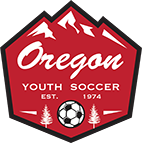 U11 – U19STATE CUP
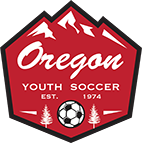 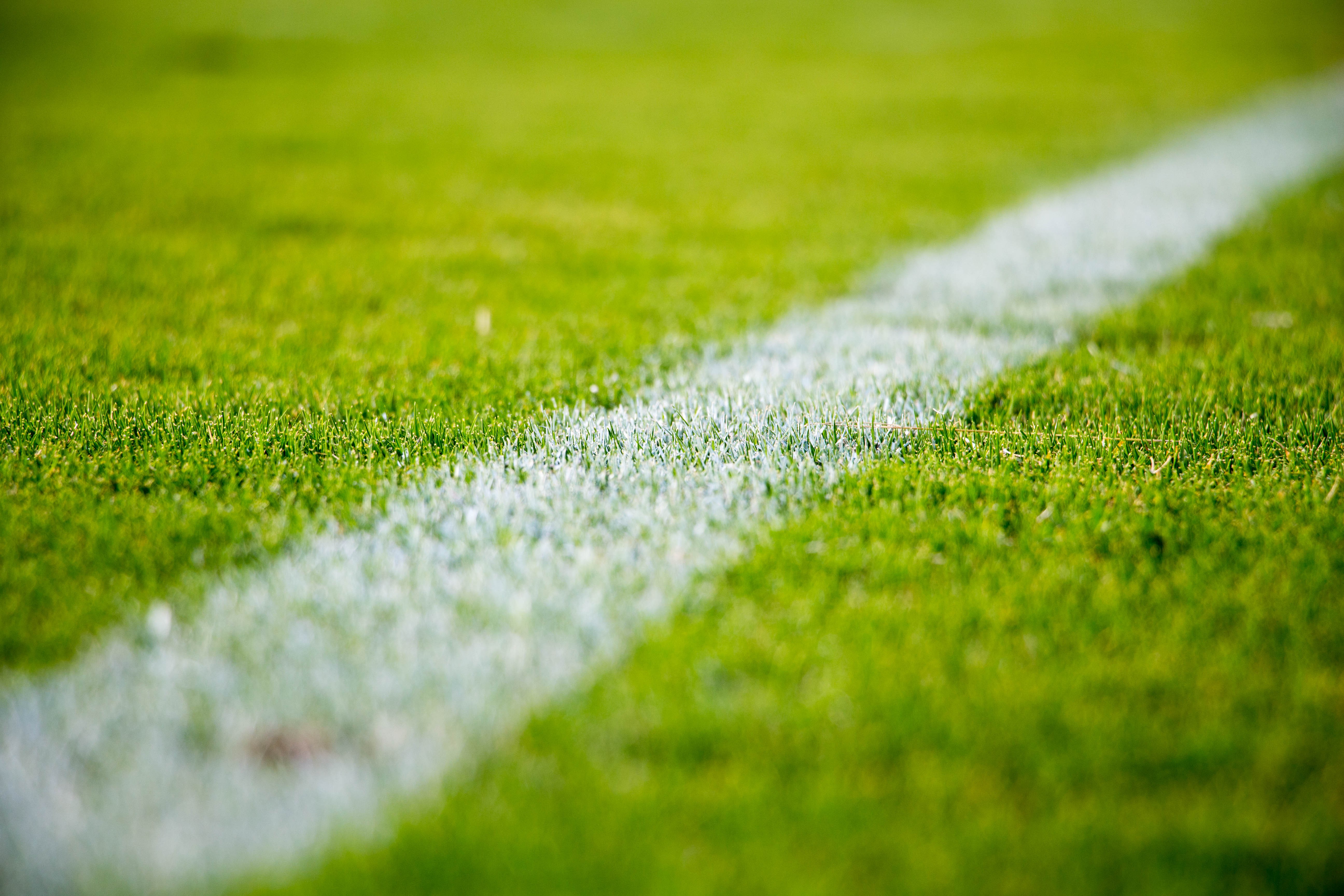 cup REQUIREMENTSU11 – U19 STATE CUP
COST: $975
LOGISTICAL
Statewide tournament
Any team can enter State Cup
All age groups play in the spring
Home & away games based on scheduling
All finals in Portland Metro area
Fall league is qualifier
PRACTICAL
Provide correct size fields at dates listed
Licensed coach - 2024/25
Sufficient field inventory
60
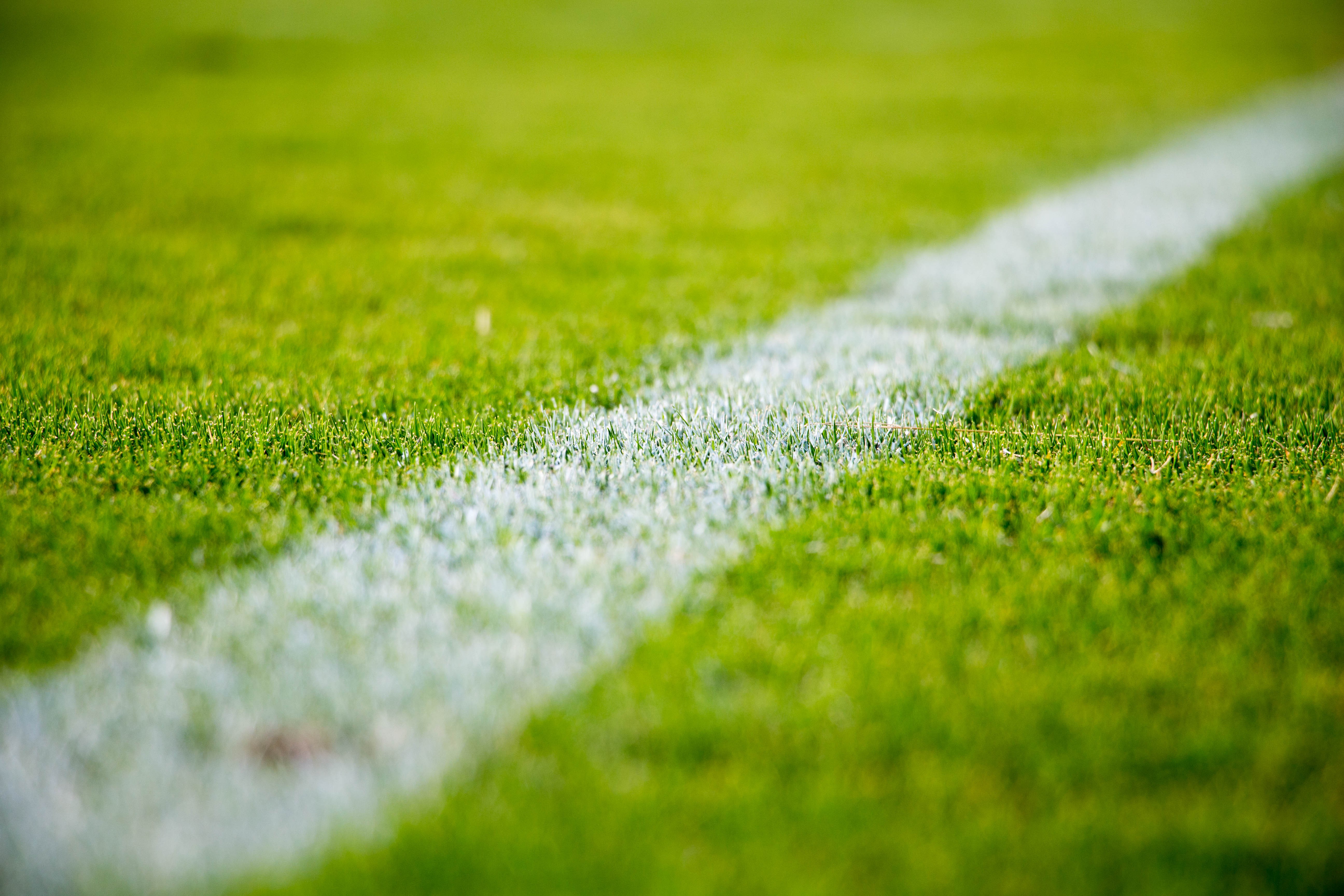 Important datesU11 – U19 STATE CUP
GAME WEEKENDS:
GROUP STAGE: 4/12, 4/19, 4/26

Quarter Final: 5/3
Semi Final: 5/10
Final: 5/18
OTHER DATES:
Registration due: 2/24/25
Fields due: 2/24/25
Payment due: 2/24/25
Roster freeze: 2/26/25

Transfer window will be from 3/19/25 – 3/25/25. This will be your only opportunity to transfer players between teams.
61
U11 – u12presidents CUP - Fall
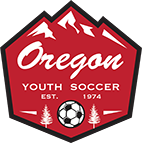 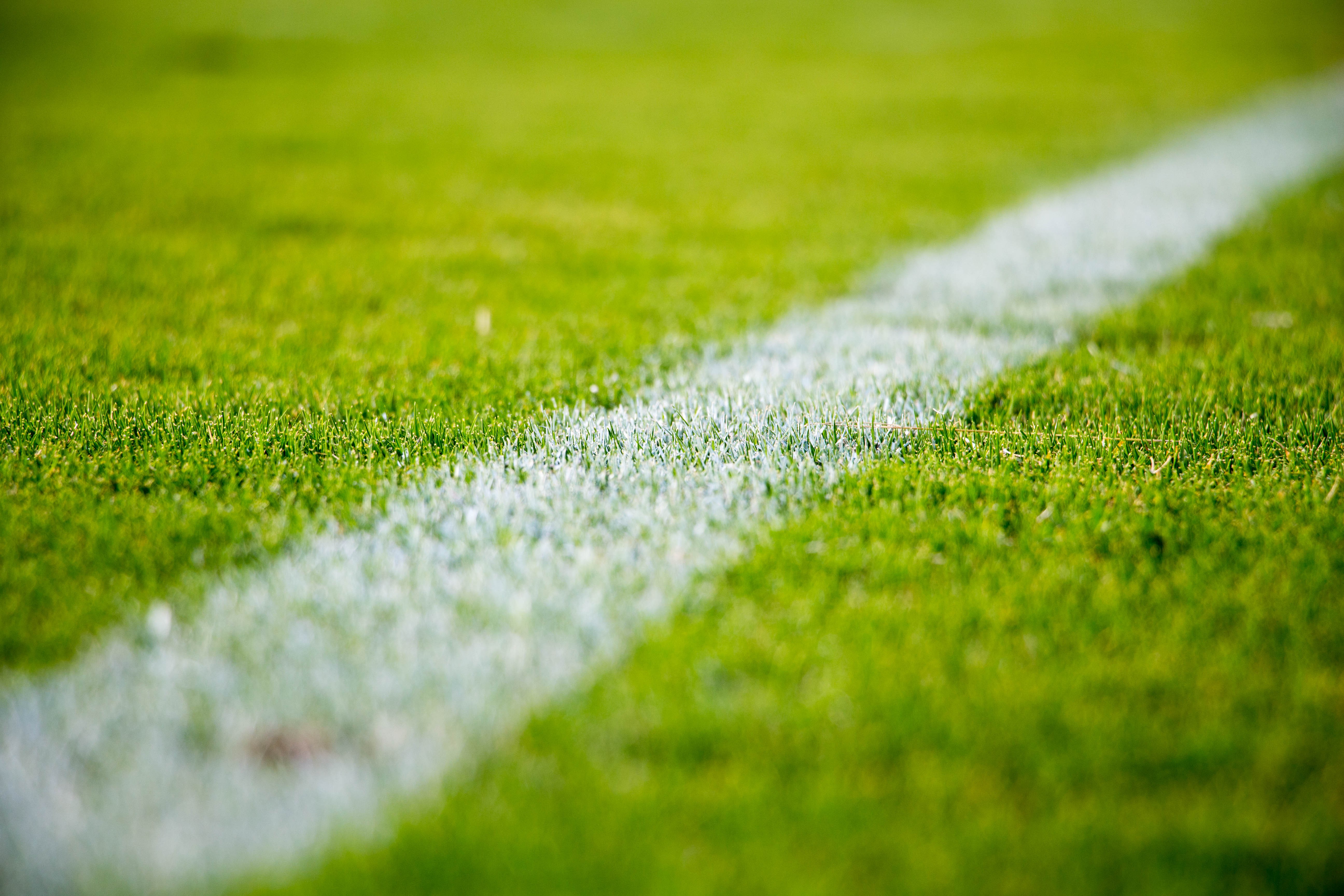 CUP REQUIREMENTSU11 – U12 presidents CUP - FALL
COST: $850
LOGISTICAL
Statewide travel
Premier Gold teams are ineligible
Home & away games based on scheduling
Only U11 & U12 plays in Fall (older teams play in Spring)
All finals in Portland Metro area
PRACTICAL
Provide correct size fields at dates listed
Licensed coach- 2024/25
Sufficient field inventory
63
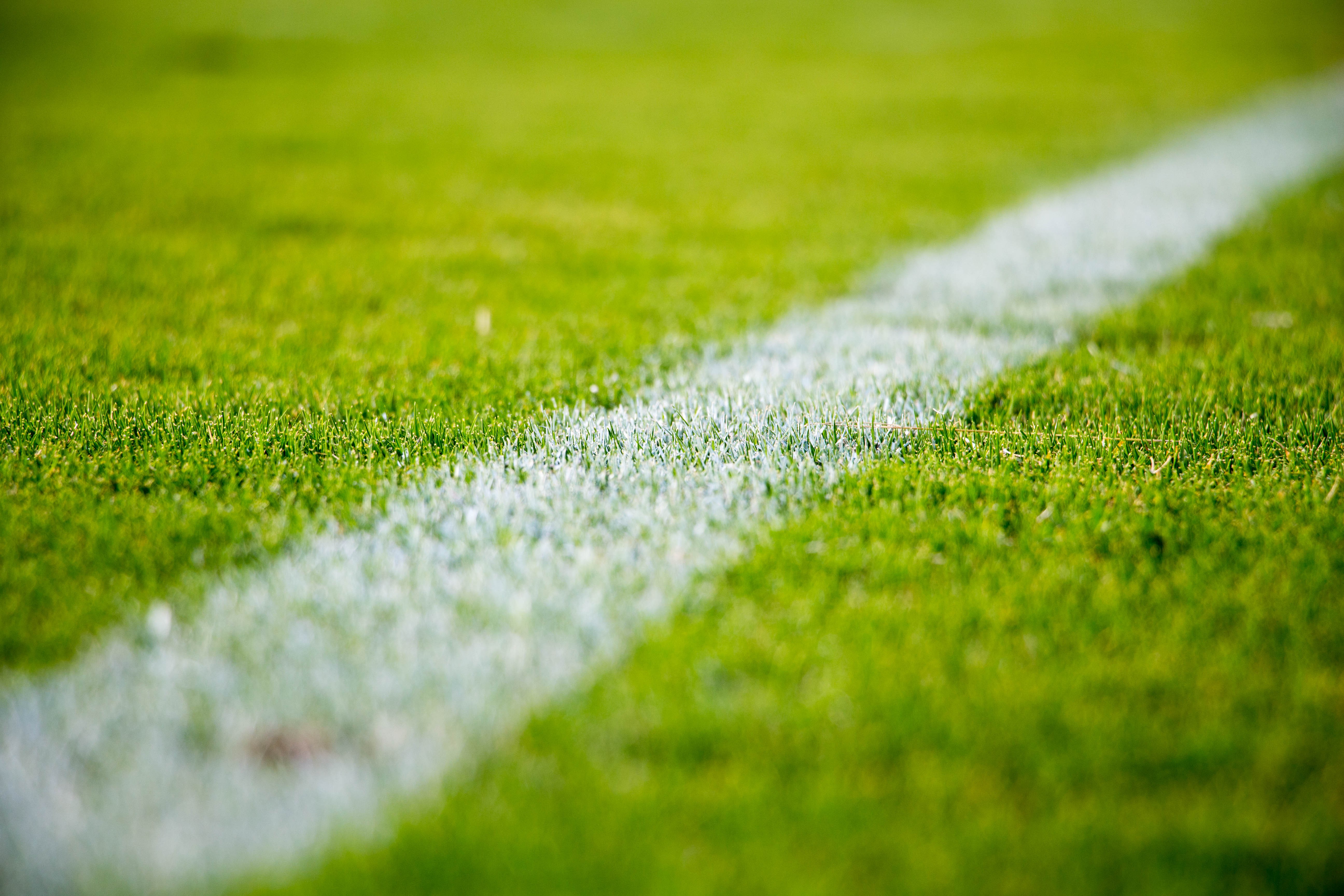 Important datesU11 – U12 presidents CUP - FALL
GAME WEEKENDS:
GROUP STAGE: 11/9, and 11/16

Quarter Final: 11/17
Semi Final: 11/23
Final: 11/24

*knockout phase games are hosted
OTHER DATES:
Registration due: 10/7
Fields due: 10/7
Roster freeze: 10/23

Transfer window will be from 10/16 - 10/22. This will be your only opportunity to transfer players between teams.
64
U13 – u19presidents CUP - spring
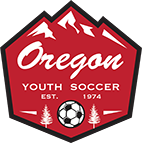 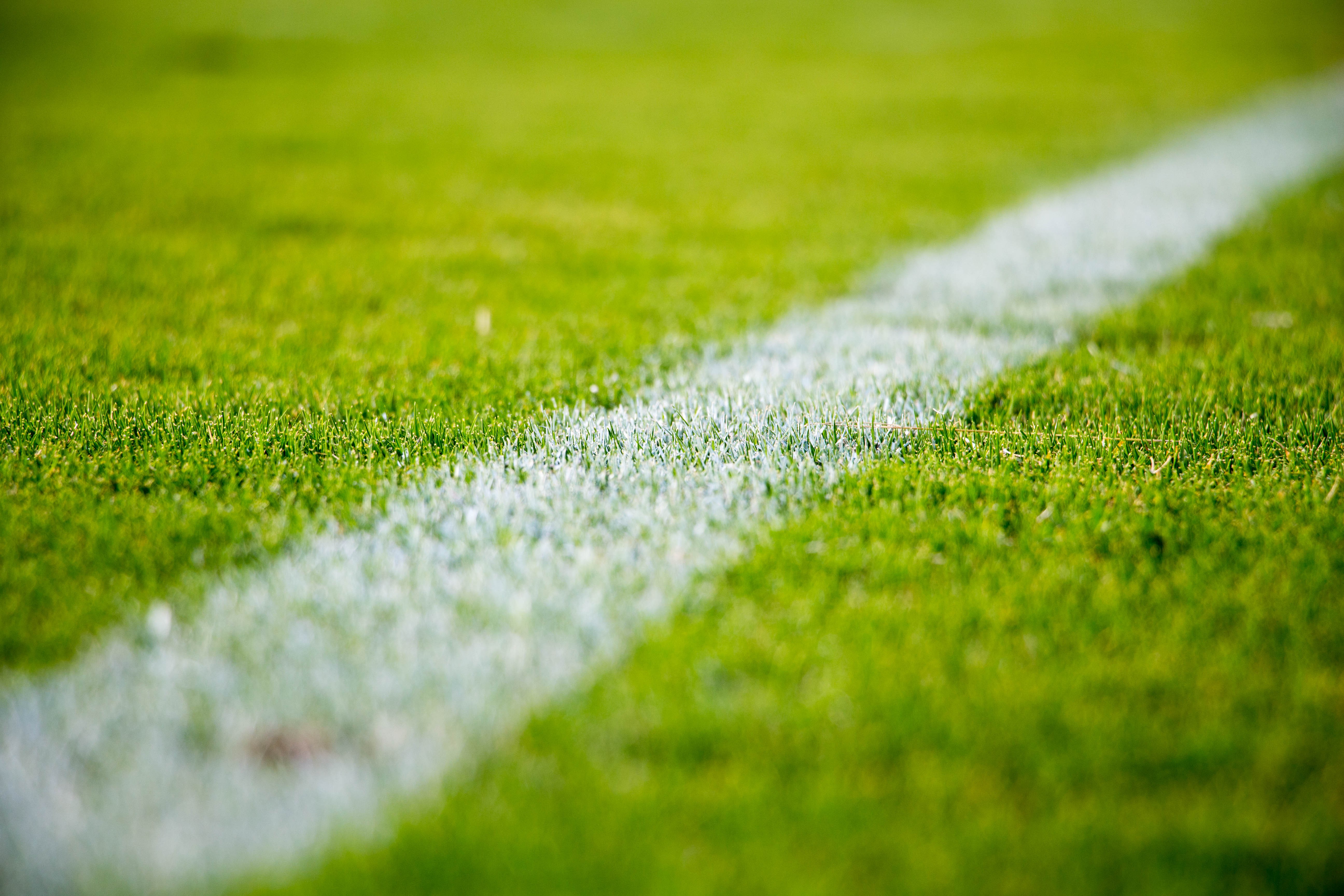 CUP REQUIREMENTSU13–U19 presidents CUP - spring
COST: $850
LOGISTICAL
Statewide travel
Premier Gold teams are ineligible
Home & away games based on scheduling
All ages played in Spring
All finals in Portland Metro area
PRACTICAL
Provide correct size fields at dates listed
Licensed coach- 2024/25
Sufficient field inventory
66
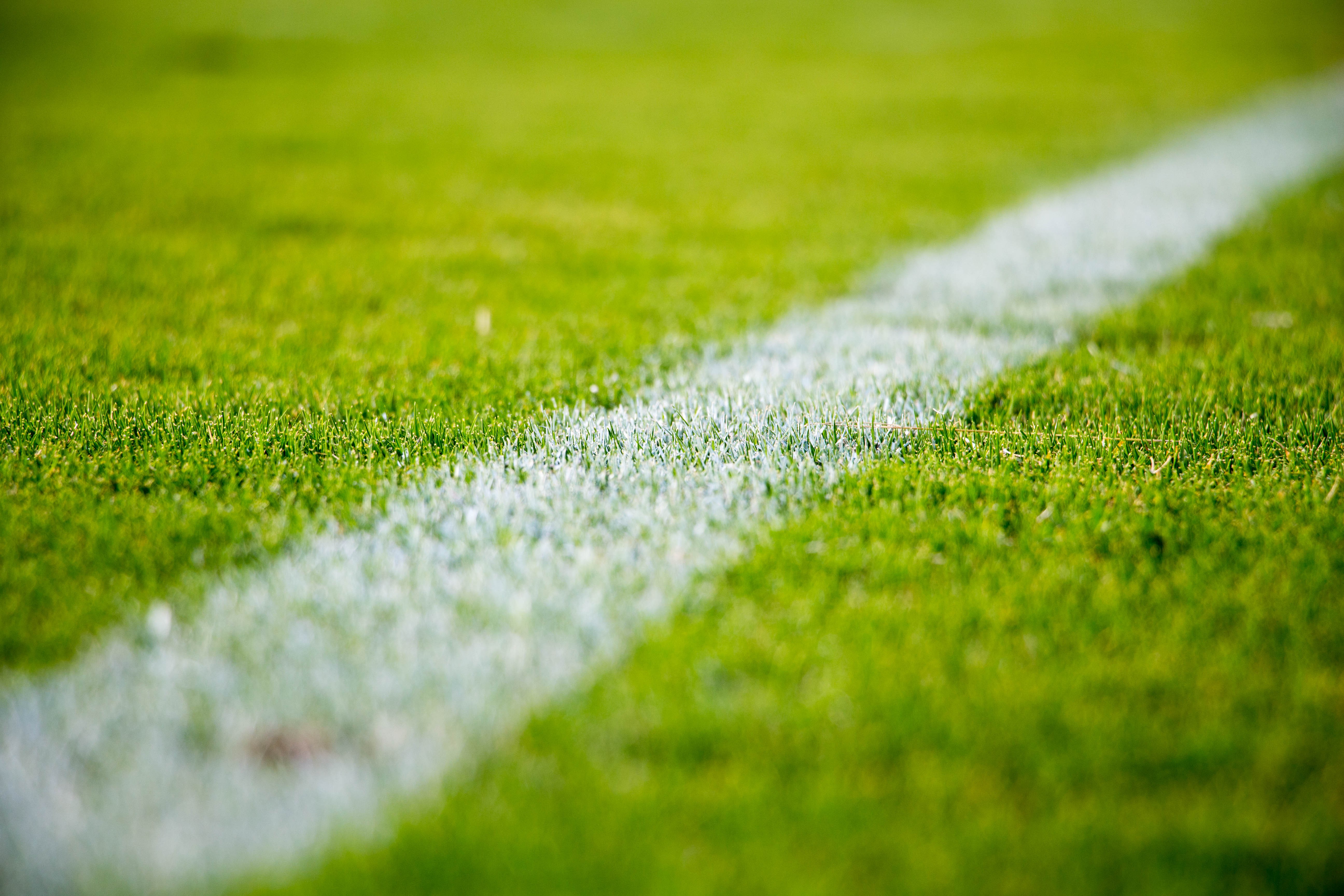 Important datesU13-U19 presidents CUP - spring
GAME WEEKENDS:
GROUP STAGE: 4/12, 4/19, 4/26

Quarter Final: 5/3
Semi Final: 5/4
Final: 5/10 (Saturday)
OTHER DATES:
Registration due: 2/24/25
Fields due: 2/24/25
Roster freeze: 3/26/25

Transfer window will be from 3/19/25 – 3/25/25. This will be your only opportunity to transfer players between teams.
67
U11 – U14founders CUP fall
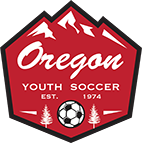 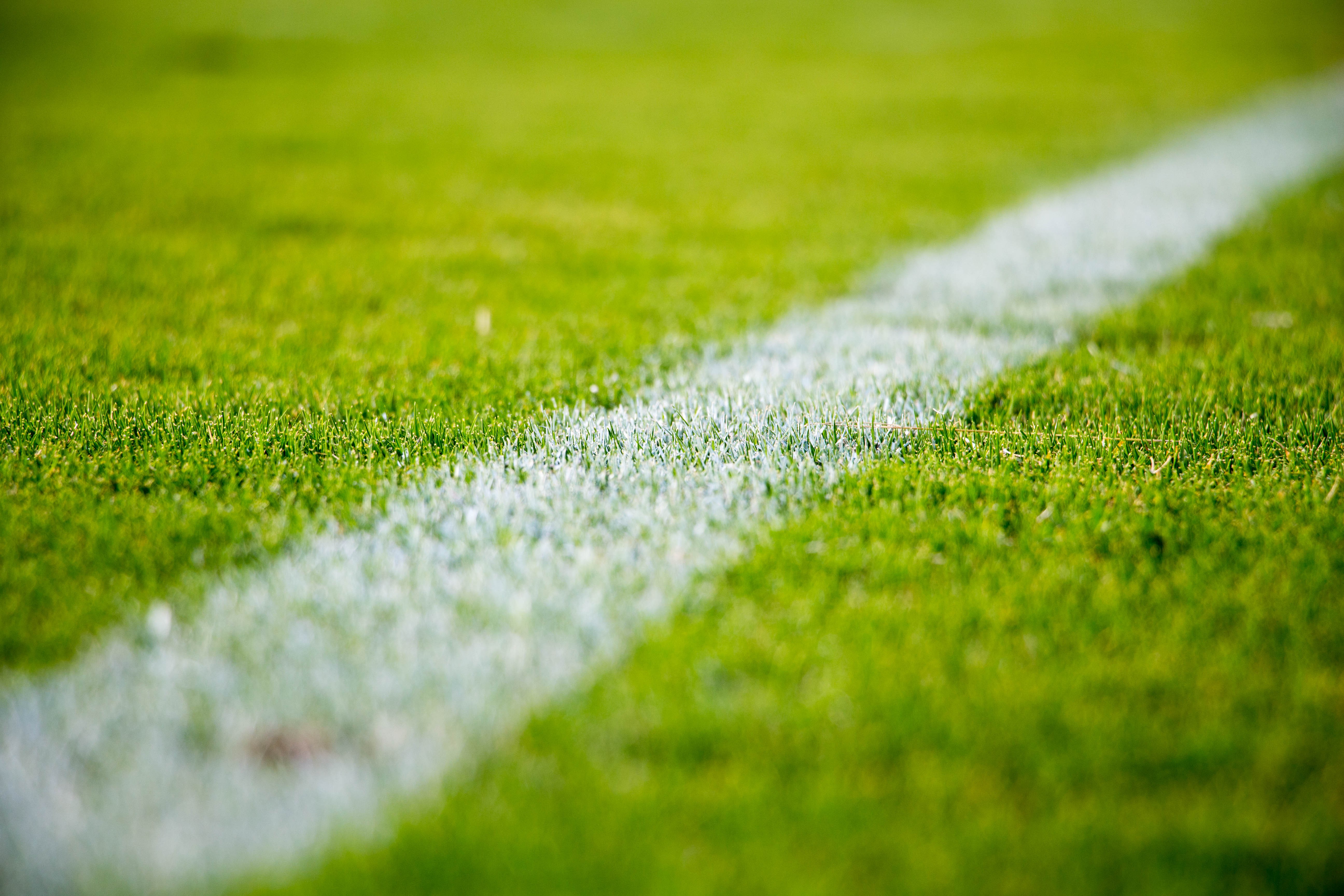 cup REQUIREMENTSU11 – U14 Founders CUP - Fall
COST: $750
LOGISTICAL
Games will be played statewide
Premier Gold & Silver ineligible
Home & away games based on scheduling
Played in Fall
All finals in Portland or Salem
PRACTICAL
Provide correct size fields at dates listed
Licensed coach- 2024/25
Sufficient field inventory
69
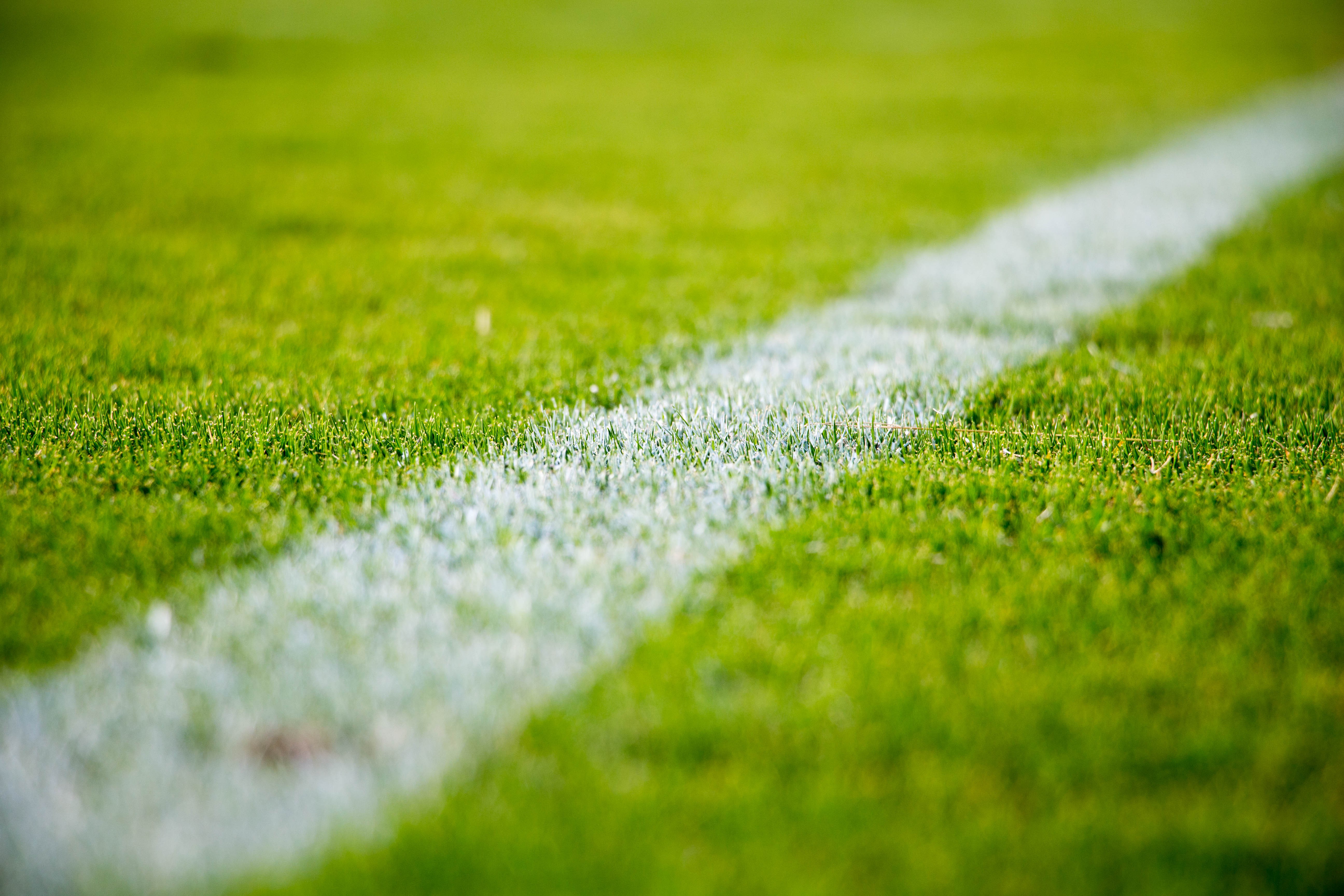 Important datesU11 – U14 founders CUP - Fall
GAME WEEKENDS:
GROUP STAGE: 11/2, 11/9
Quarter Final: 11/16
Semi Final: 11/17
Final: 11/23
OTHER DATES:
Registration due: 10/7
Fields due: 10/7
Roster freeze: 10/23

Transfer window will be from 10/16 - 10/23. This will be your only opportunity to transfer players between teams.
70
U15 – U19founders CUP spring
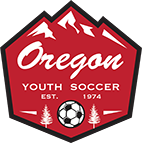 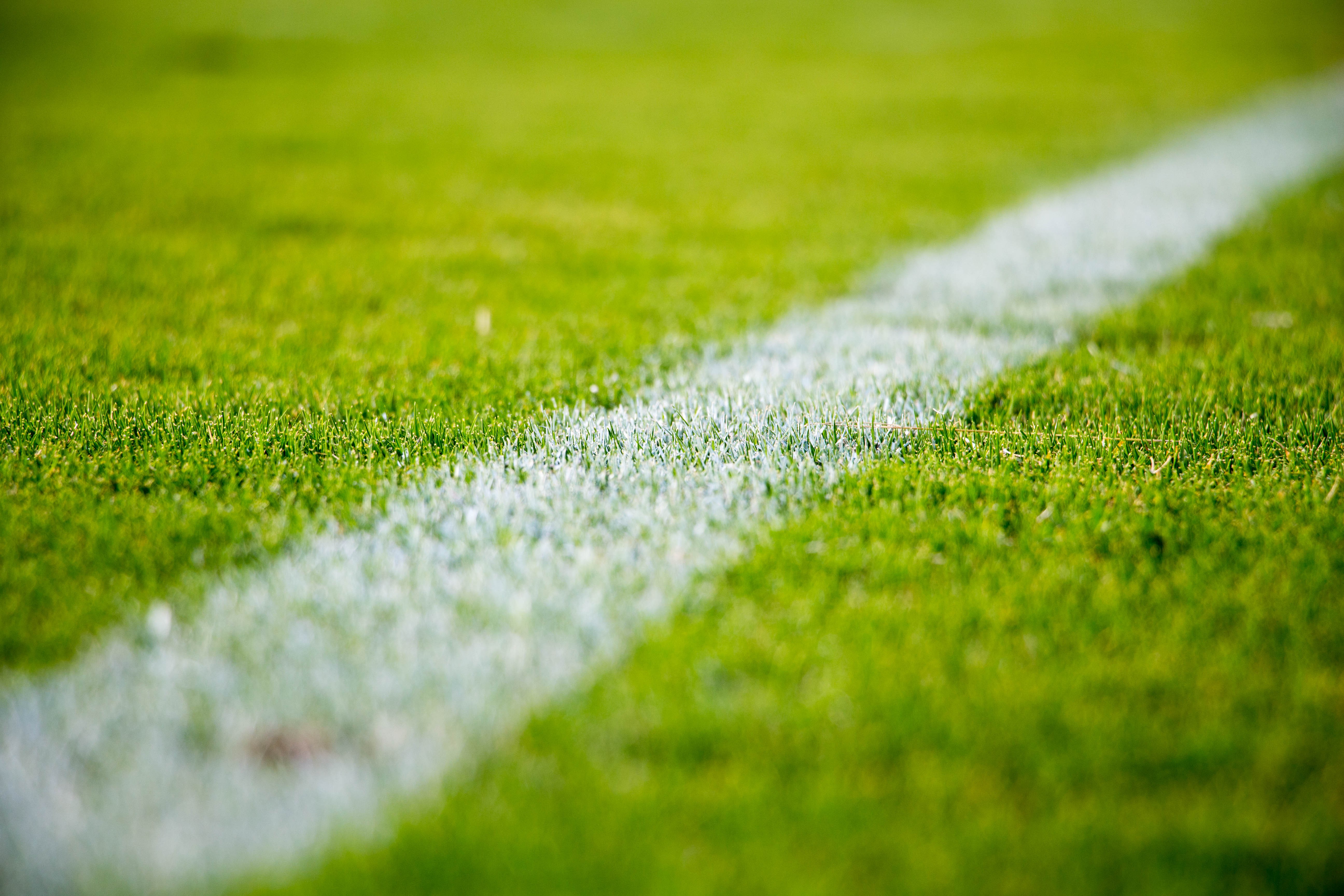 cup REQUIREMENTSU15 – U19 Founders CUP spring
COST: $750
LOGISTICAL
Games will be played statewide
Premier Gold & Silver teams ineligible
Home & away games based on scheduling
Played in Spring
All finals in Portland or Salem
PRACTICAL
Provide correct size fields at dates listed
Licensed coach- 2024/25
Sufficient field inventory
72
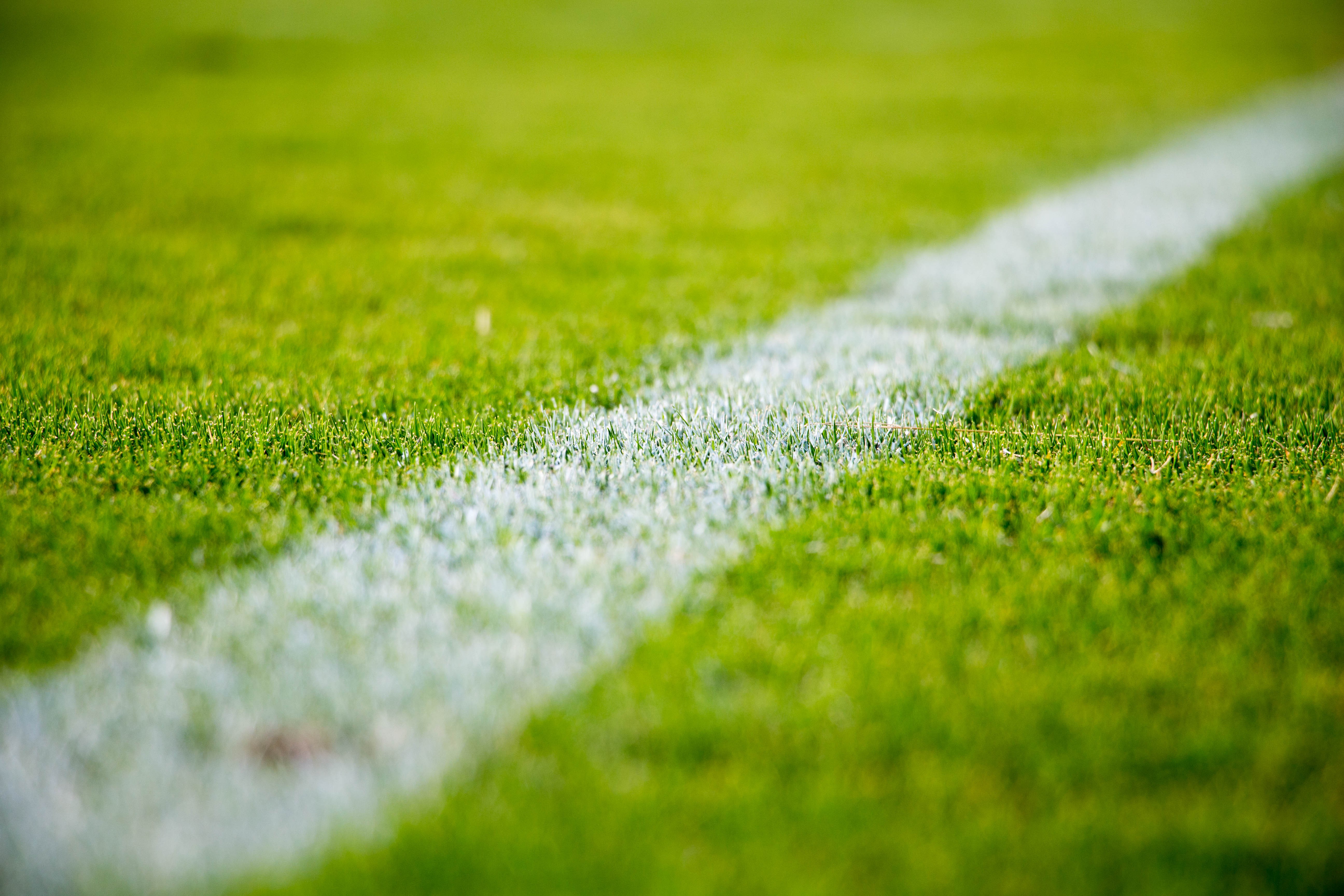 Important datesU15 – U19 founders CUP spring
GAME WEEKENDS:
GROUP STAGE: 4/12, 4/19, 4/26

Quarter Final: 5/3
Semi Final: 5/4
Final: 5/10 (Saturday)
OTHER DATES:
Registration due: 2/24/25
Fields due: 2/24/25
Roster freeze: 3/26/25

Transfer window will be from 3/19/25 – 3/25/25. This will be your only opportunity to transfer players between teams.
73
U9 – U19united CUP2025
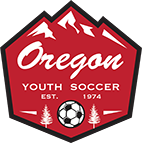 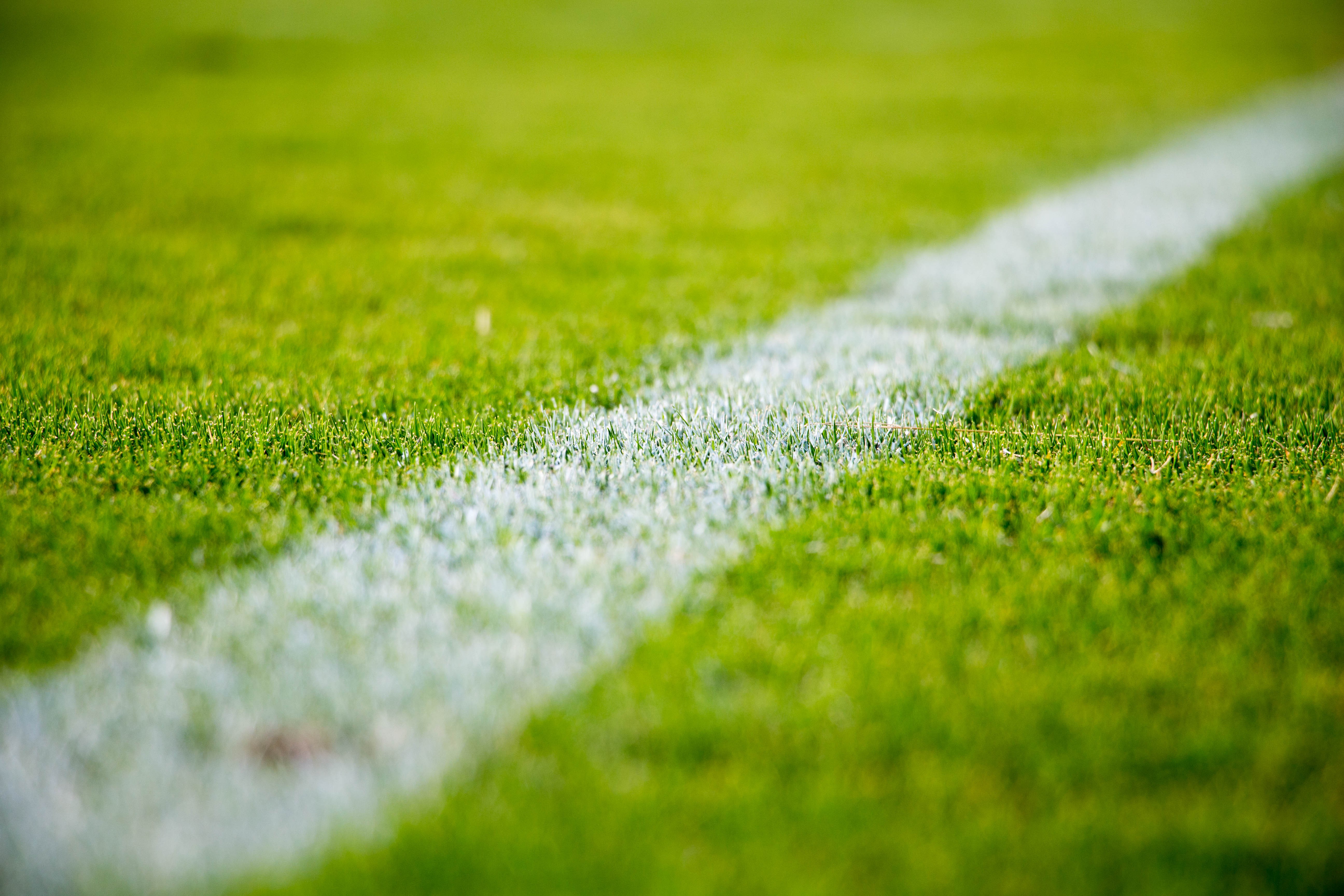 cup REQUIREMENTSU9 – U19 united CUP
COST: $475
LOGISTICAL
Games played in Portland Metro area
Recreational teams only
Venue based games
Played in early summer
Single weekend tournament
PRACTICAL
Provide correct size fields at dates listed
Licensed coach- 2024/25
OYSA to provide fields
75
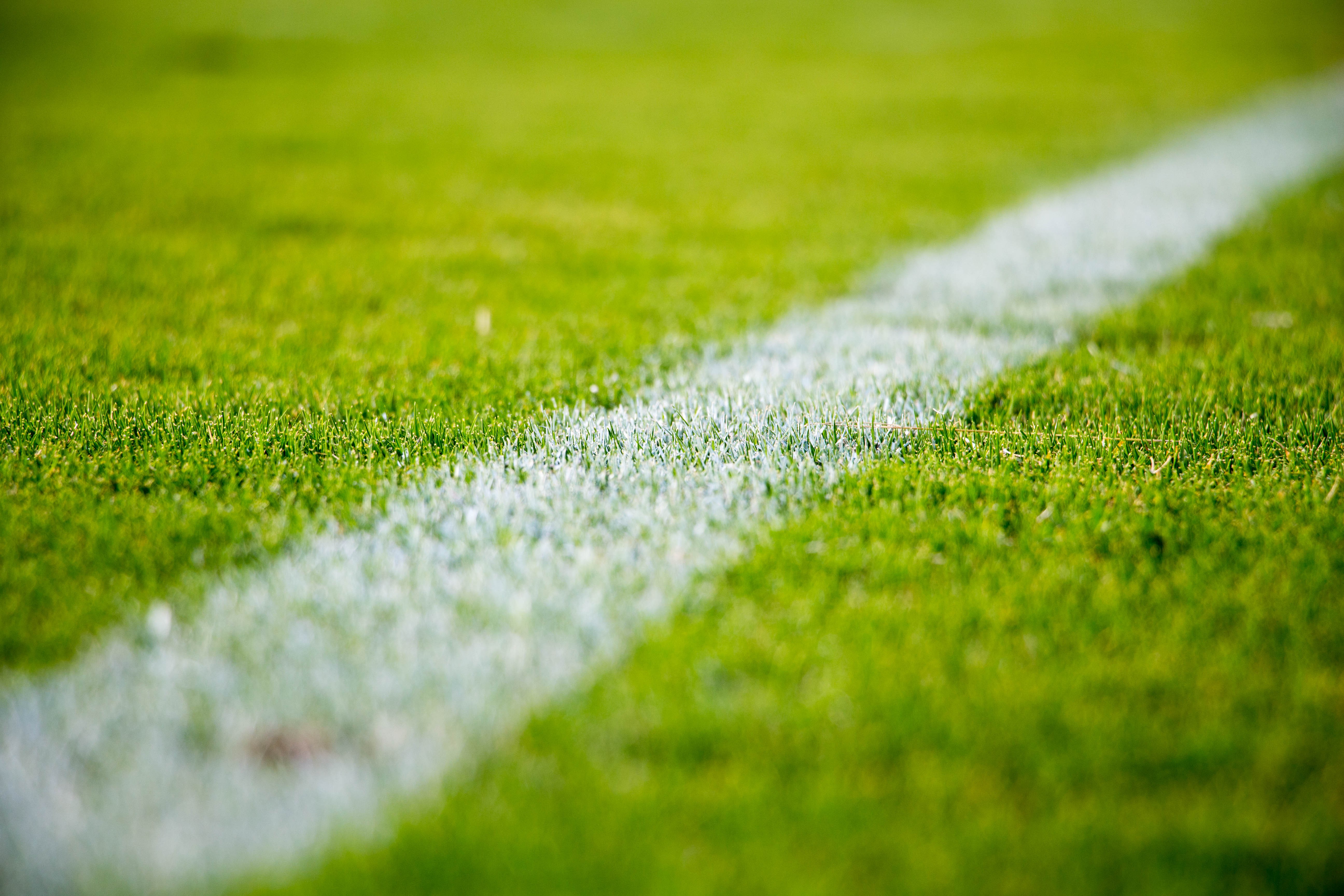 Important datesU9 – U19 united CUP
GAME WEEKEND:
6/7 & 6/8
All games played in a single weekend
OTHER DATES:
Registration due: 5/12/25
Rosters provided: 5/12/25
76
Regional & national events
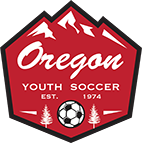 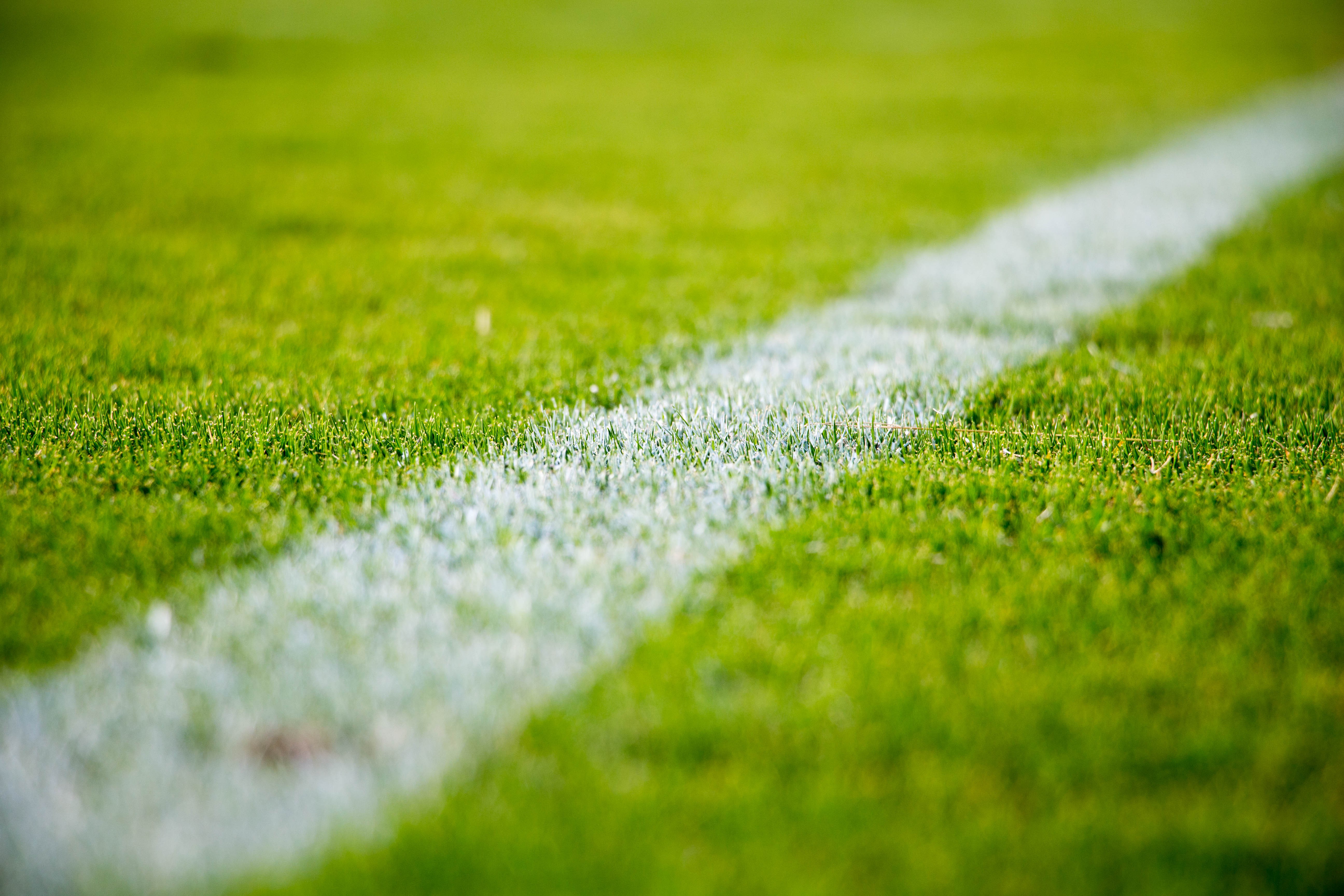 Regional & national events
ALL DATES/LOCATIONS ARE APPROXIMATE
STATE CUP Teams winning state cup will go straight to Nationals

NATIONALS:
Grand Park, Indiana
6/19 – 6/26 (est.)
PRESIDENTS CUPREGIONALS:
Salt Lake City, UT
6/18 – 6/24 (est.)

NATIONALS:
Wichita, KS
7/13 – 7/19 (est.)
78
Olympic development program
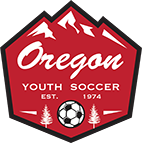 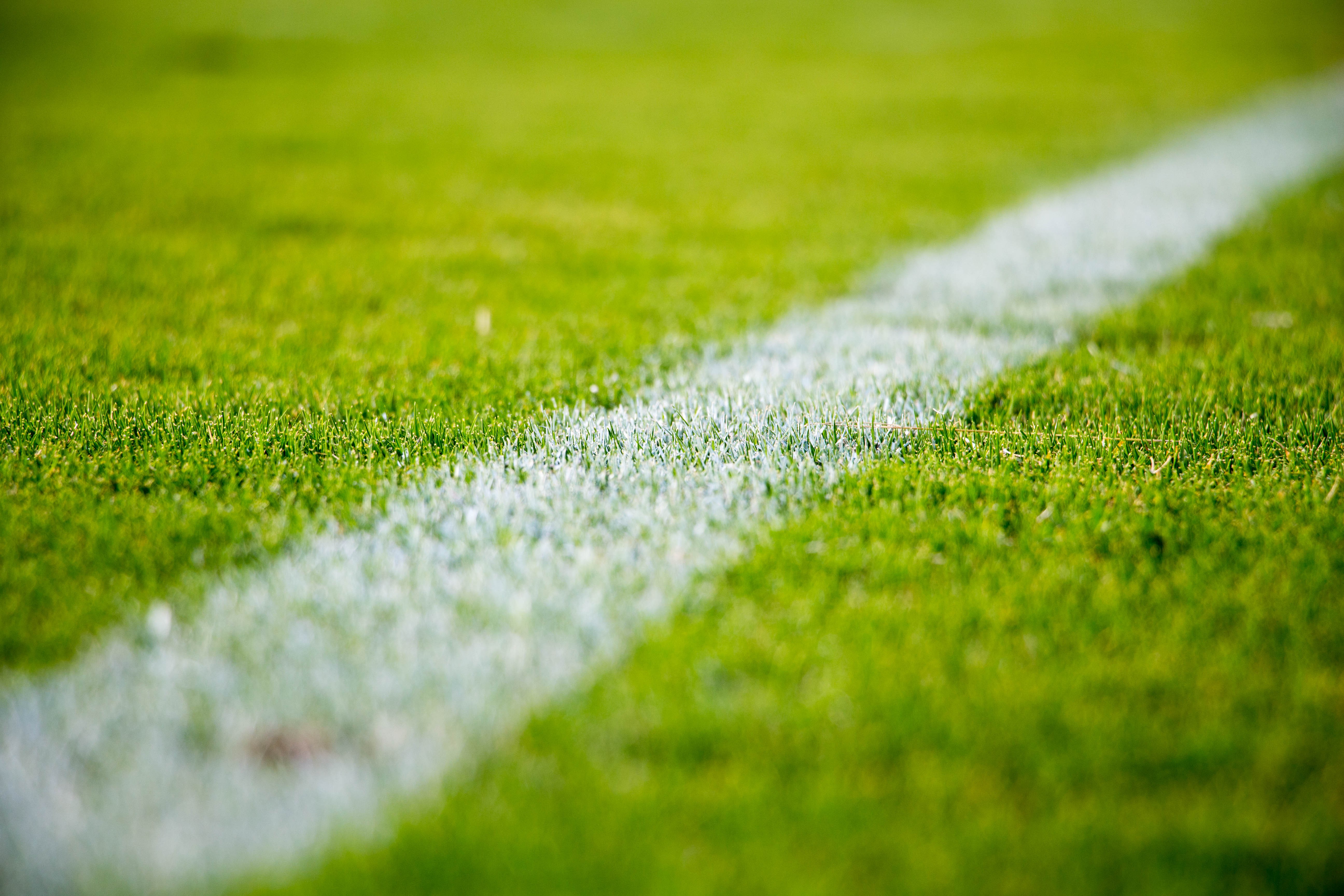 Important datesOlympic development program
COST: $tbd
TRYOUTS
Boys: 7/8, 7/9
Girls: 7/17, 7/18

ODP POOL ANNOUNCED
7/31

PRACTICE DATES
8/10, 8/11, 9/15, 10/6, 10/24
FAR WEST REGIONAL (AZ)
POOL ANNOUNCED
11/1

TRAINING DATES
11/24, 12/10, 12/12, 12/17, 12/19, 12/29, 
12/30 – Zoom call

TRAVEL TO AZ
1/2 - 1/6
80
Referee education events
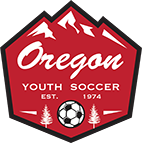 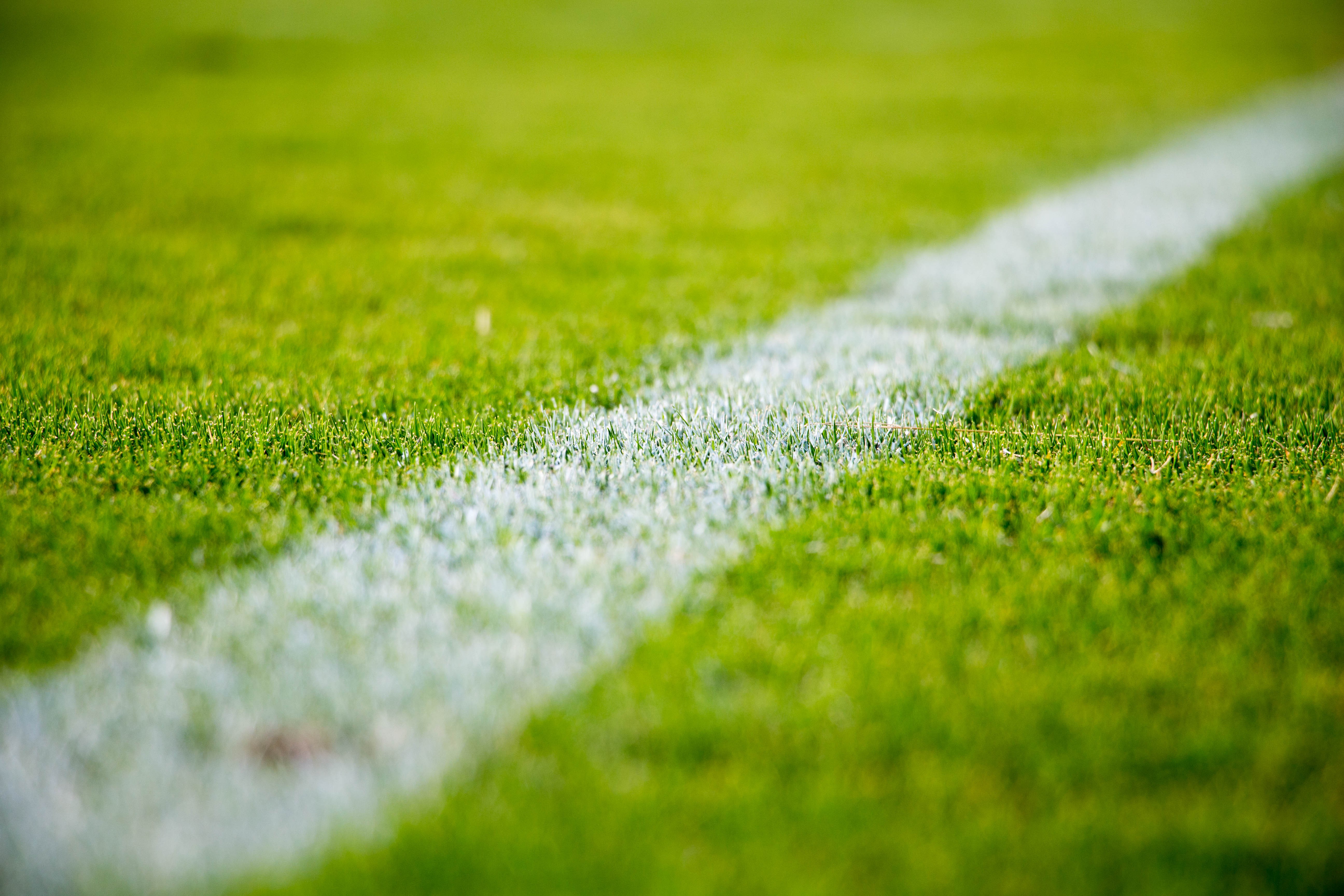 Important datesreferee education events
REFEREE CERTIFICATION TRAINING DAYS
8/5, 8/7, 8/9, 1/11, 1/19, 2/1
Certification will take place across the state on these days.
Having clubs participate in referee training is crucial to the ongoing effort to add more referees to our state, and foster opportunities outside of playing the game for our high school aged players. 
There will be no soccer played on these days to allow players to participate.
82
TRYOUTS
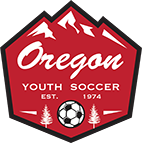 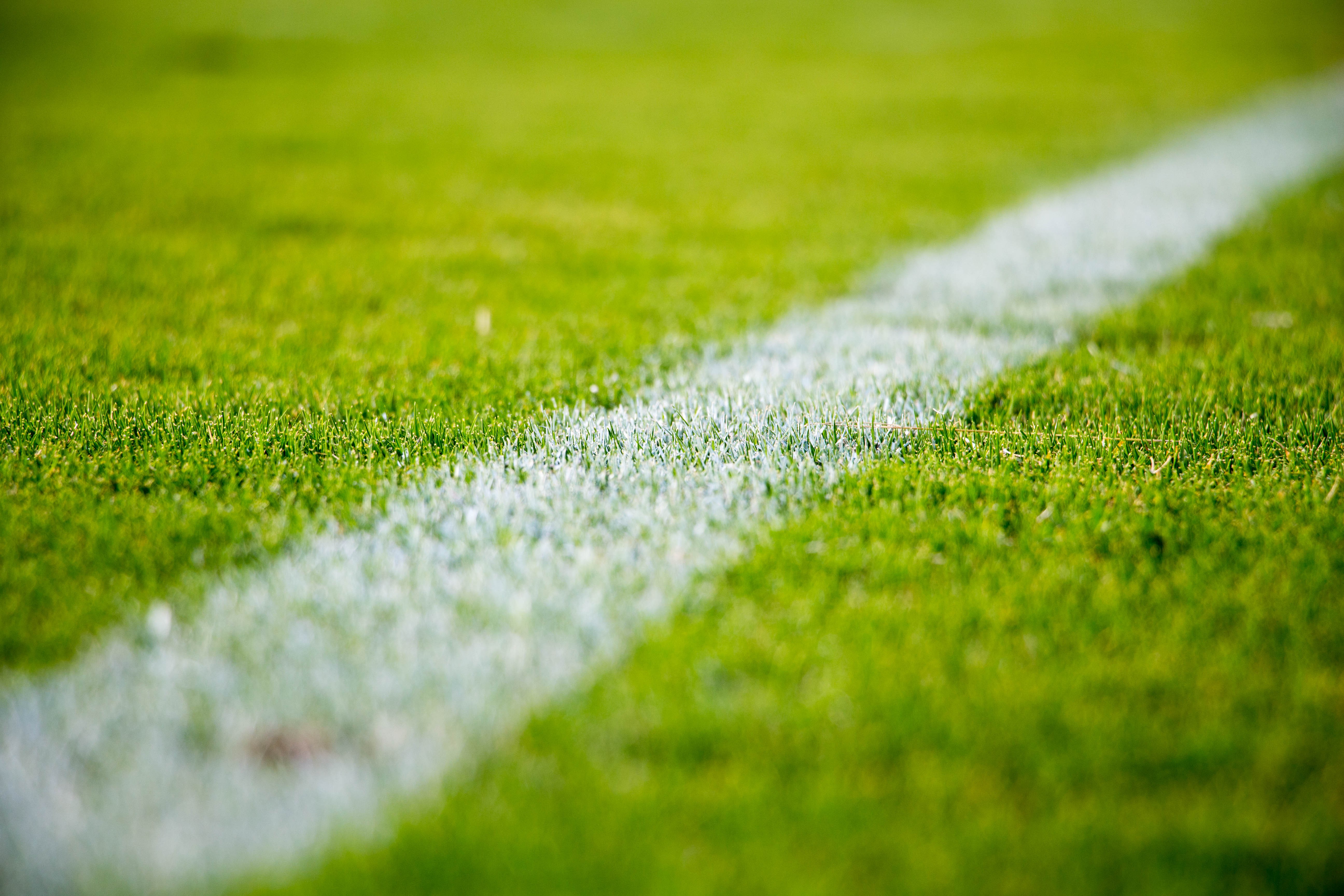 Important datesTRYOUTS
TRYOUTS:
May 19, 2025*   (tryout rules are tbd)

*Any member club with teams in OYSA will not hold tryouts, I.D. Camps, invitationals, or open training sessions for ANY league or association before May 19, 2025.

REGISTRATION OPEN:
May 26, 2025
84
coaching education events
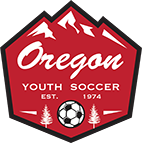 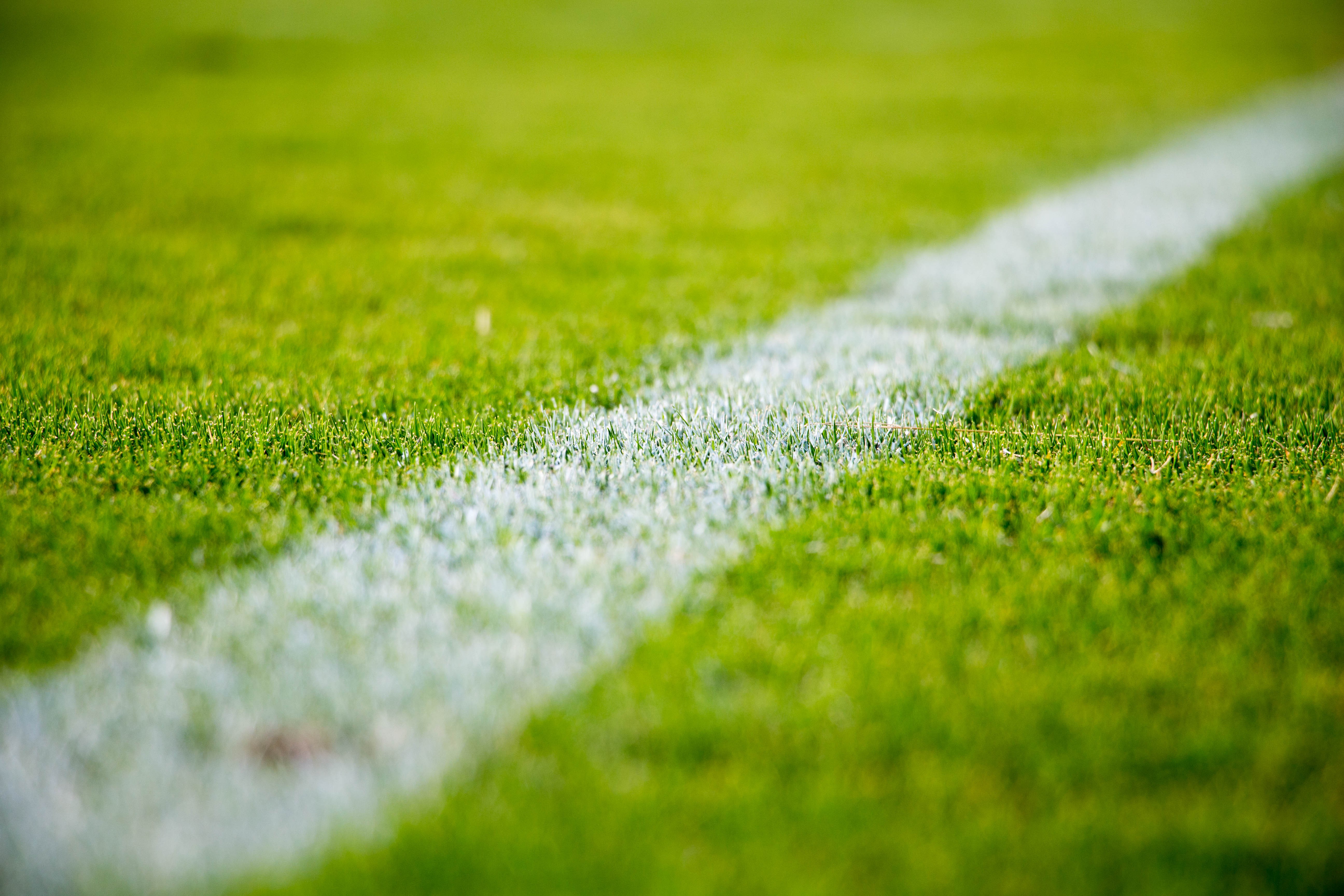 license REQUIREMENTScoaching education
Fall 2024
All Divisions – any
Fall 2025
Premier Gold – D min.
Premier Silver – GR min.
D1 & Below – any.
Fall 2026
Premier Gold – C min.
Premier Silver – D min.
D1 & Below – GR.
Fall 2027
Premier Gold – C min.
Premier Silver – D min.
D1 & Below – GR.
Fall 2028
Premier Gold – C min.
Premier Silver – D min.
D1 & Below – D min.
Beginning Fall 2027, all ACs must have a license at least one level below head coach
86
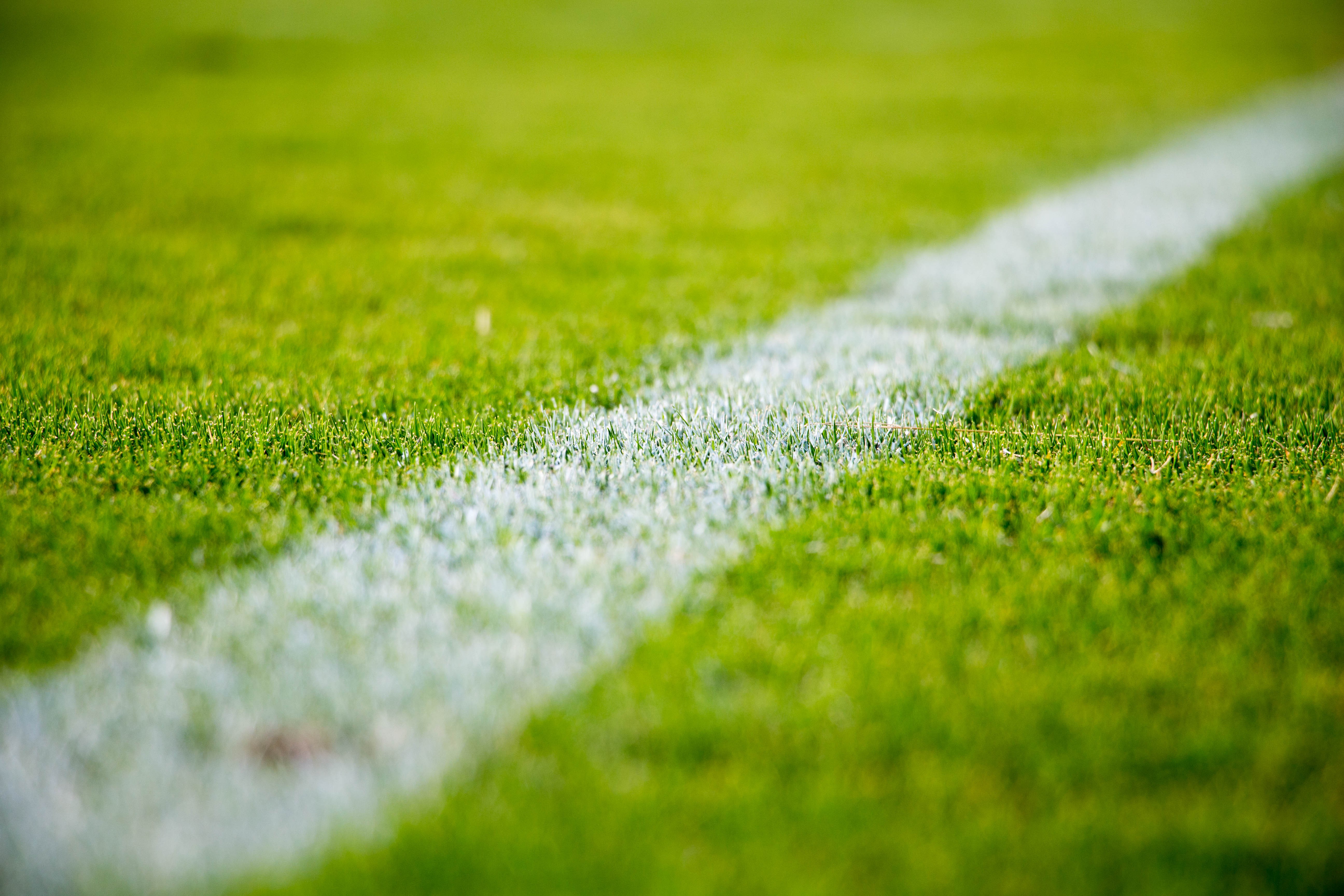 Important datescoaching education
All dates are approved through US Soccer so we cannot produce a calendar at this time for years ahead.
It is our intention to have these courses in these years:
2024
1x CTL1, 2x C’s, 4x D’s, 12x GR’s, 10x Free Clinics
2025
1x CTL1, 2x B’s, 2x C’s, 4x D’s, 24x GR’s, 10x Free Clinics
2026
1x CTL, 2x B’s, 2x C’s, 4x D’s, 24x GR’s, 10x Free Clinics
2027
1x CTL, 1x B, 2x C’s, 4x D’s, 12x GR’s, 10x Free Clinics
87
TOP soccer events
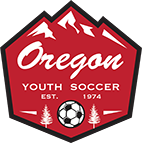 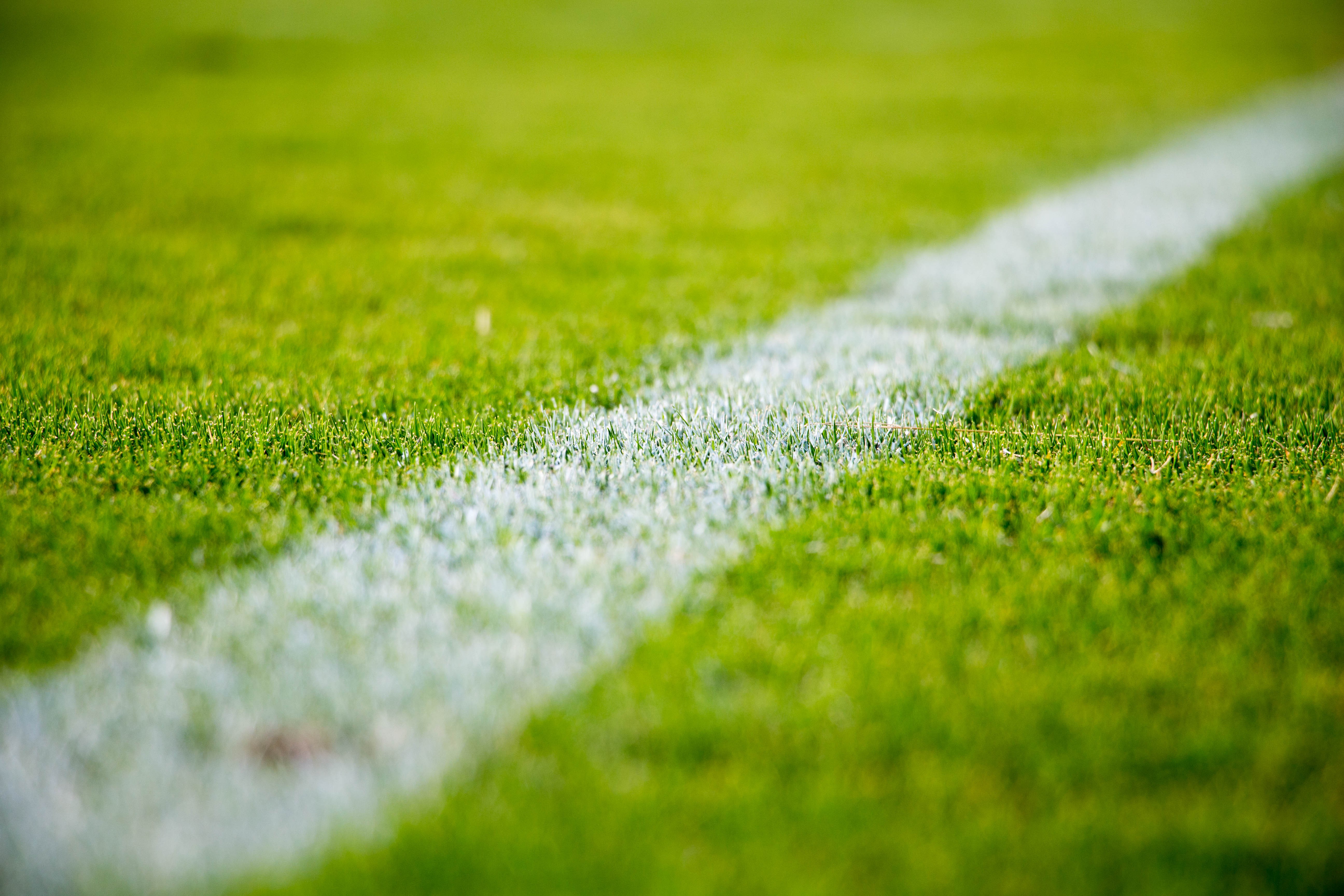 TOPSOCCER REQUIREMENTS
TBD
89
OYSA events
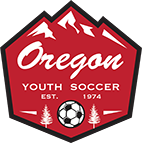 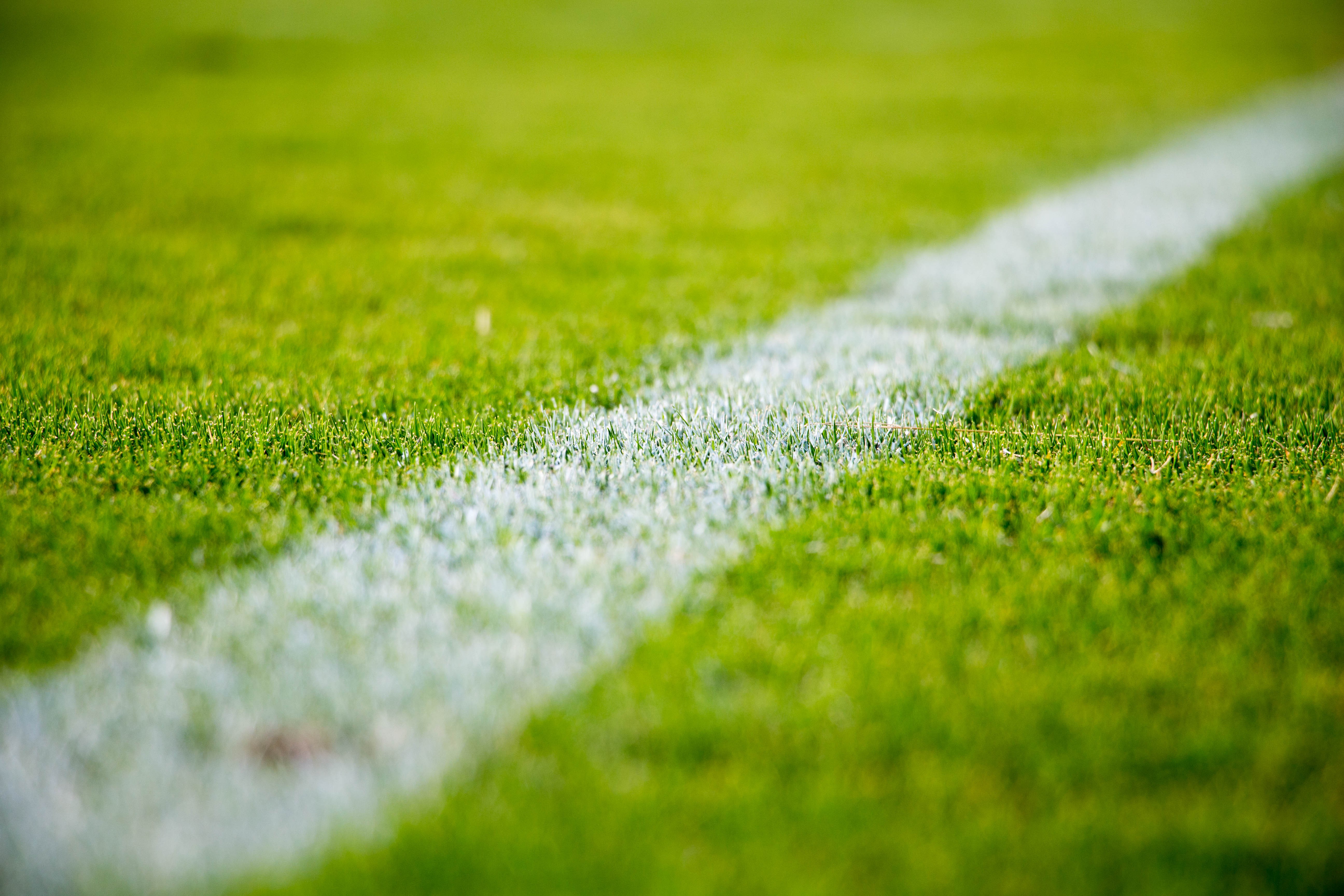 Important datesOregon Youth Soccer
E-SPORTS COMPETITION
7/28/24
KEEPER WARS
8/24/24 – 8/25/24
HALL OF FAME
9/6/24
50th ANNIVERSARY
9/7/24
VIRTUAL AGM
1/14/25
COLLEGE ID LEAGUE DAY
3/8/25
OREGON SPRING BREAK
3/22/25 – 3/30/25

THANKSGIVING
11/28/24
OYSA OFFICE CLOSED
12/20/24 – 1/6/25
91
THANK YOU
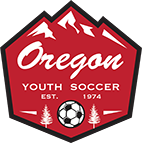